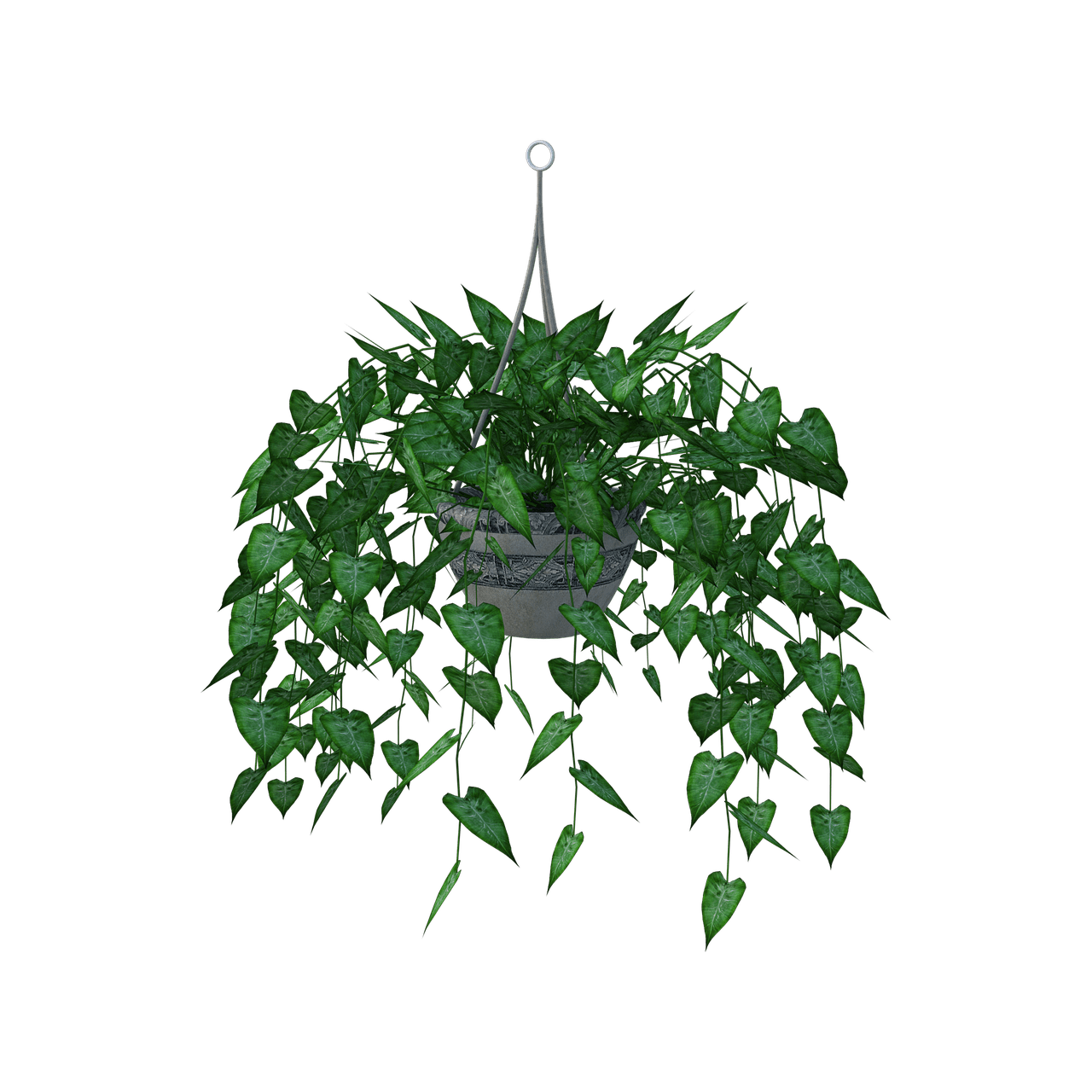 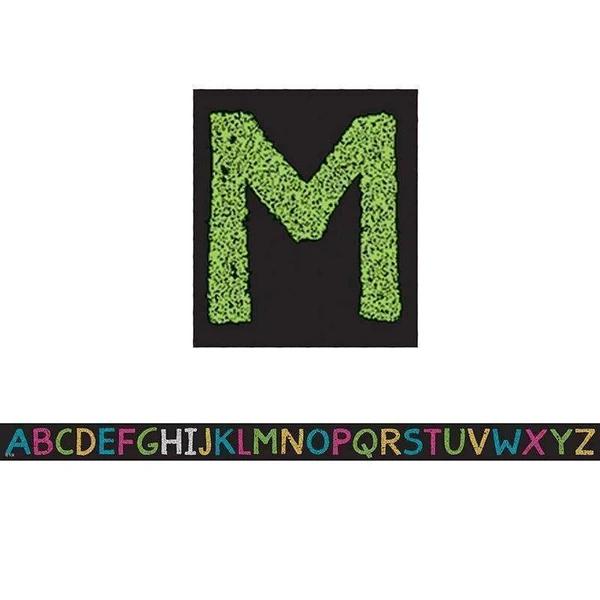 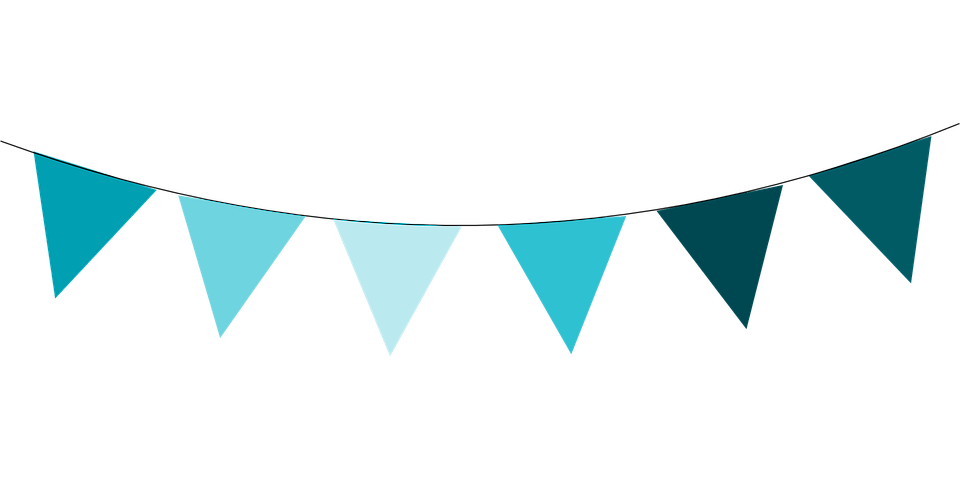 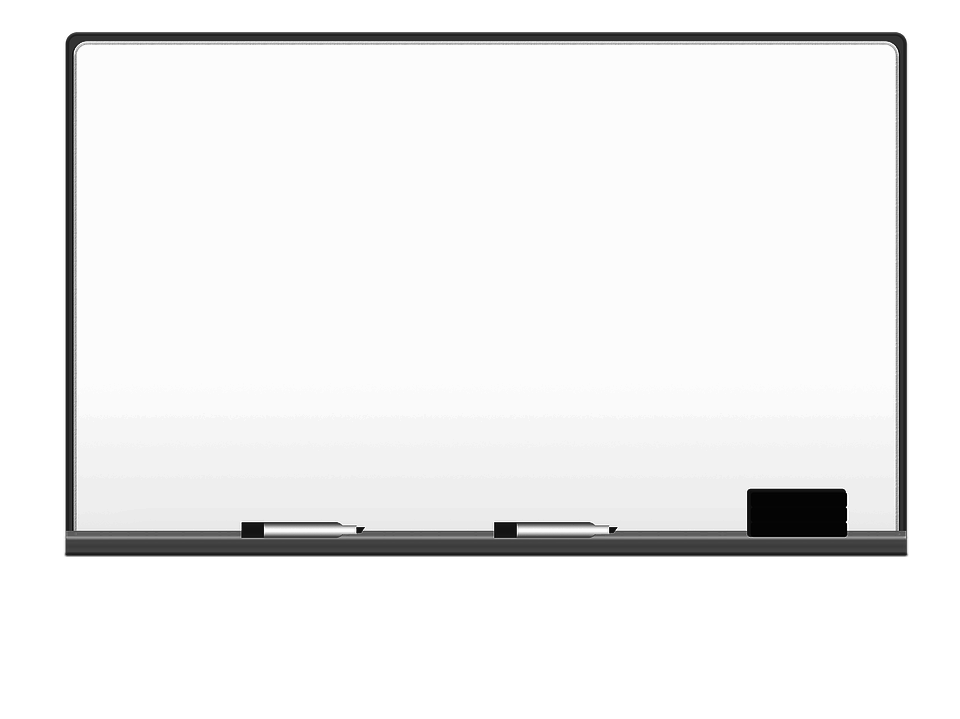 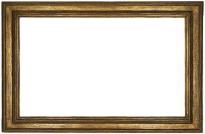 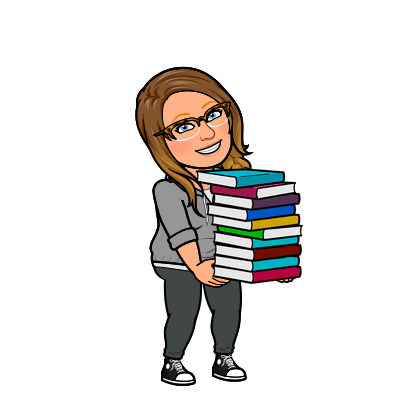 Welcome!
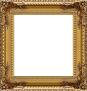 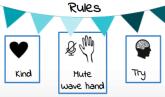 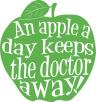 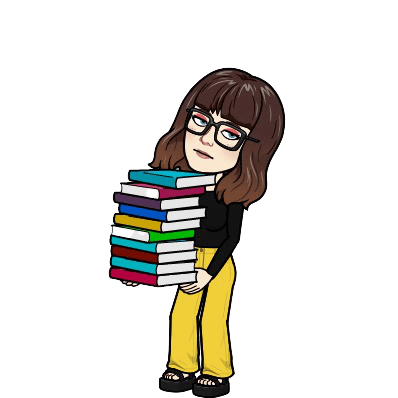 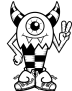 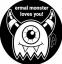 This week’s theme: 
A Book (every other) Day Keeps Imagination at Play
Click to listen
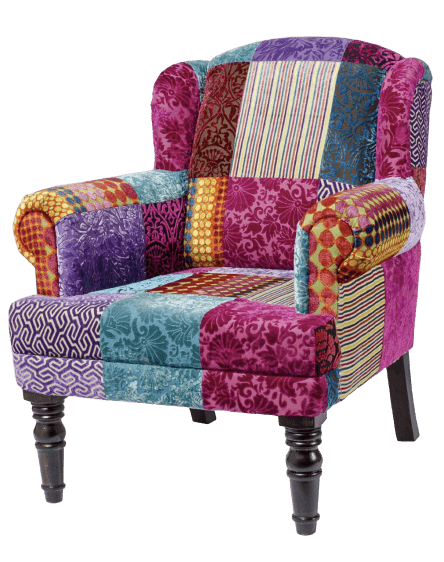 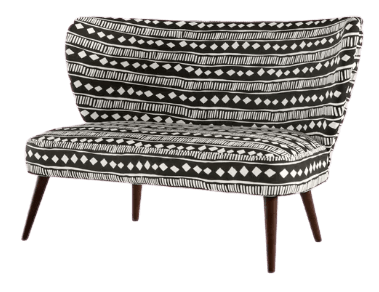 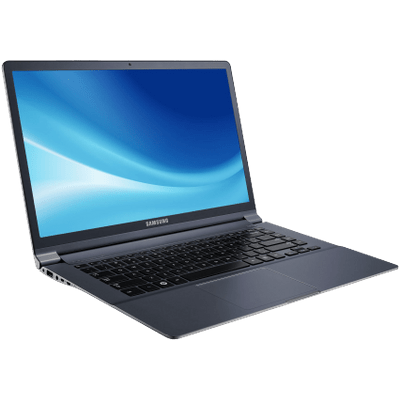 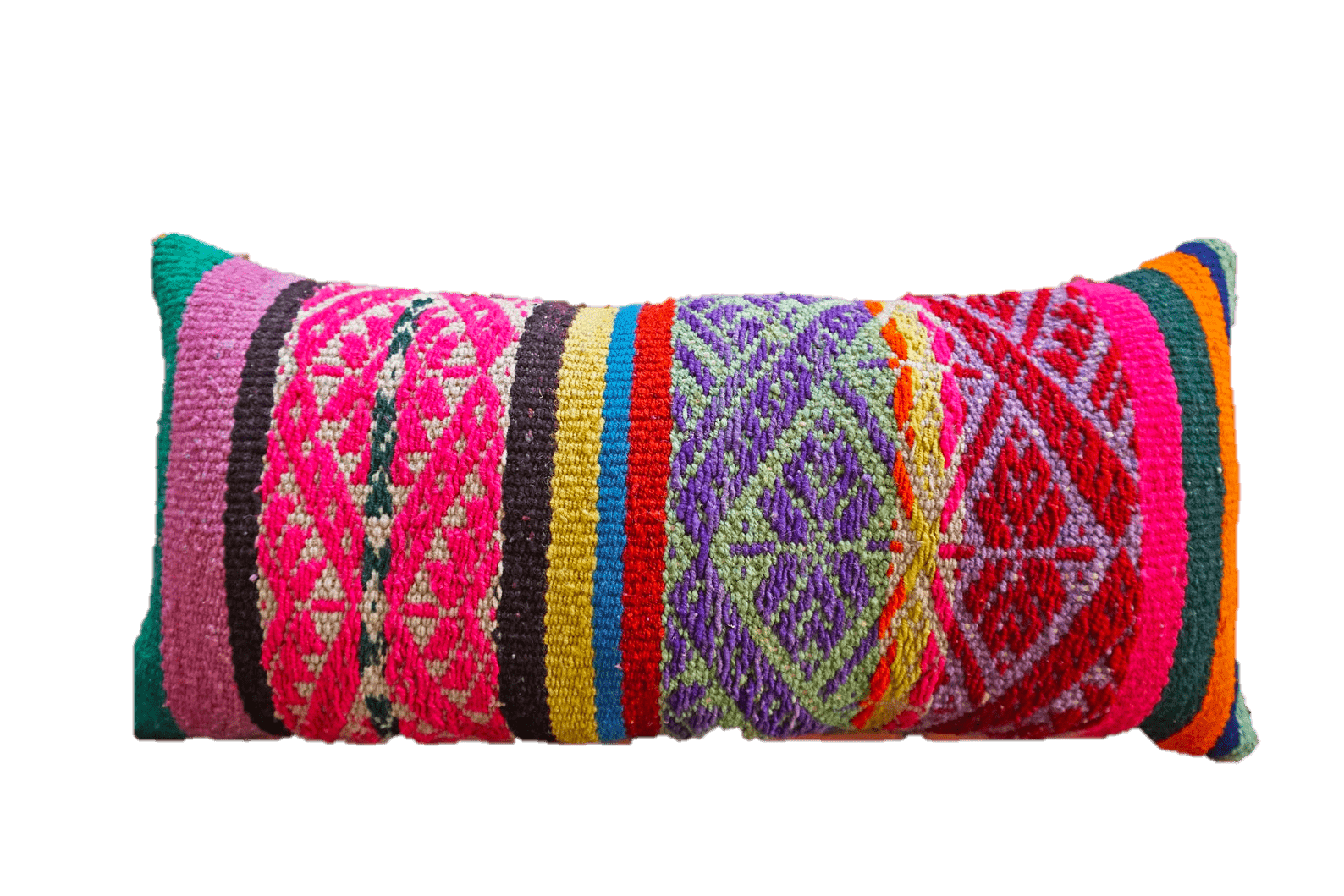 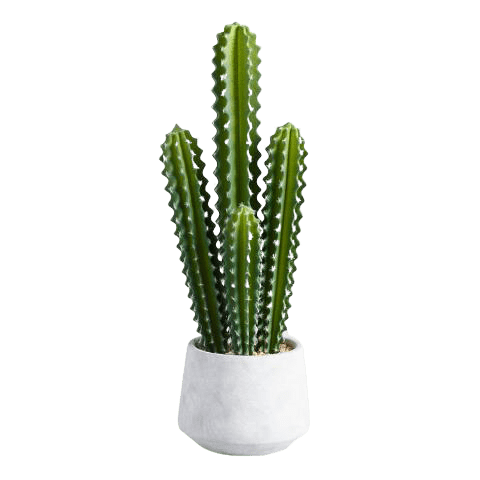 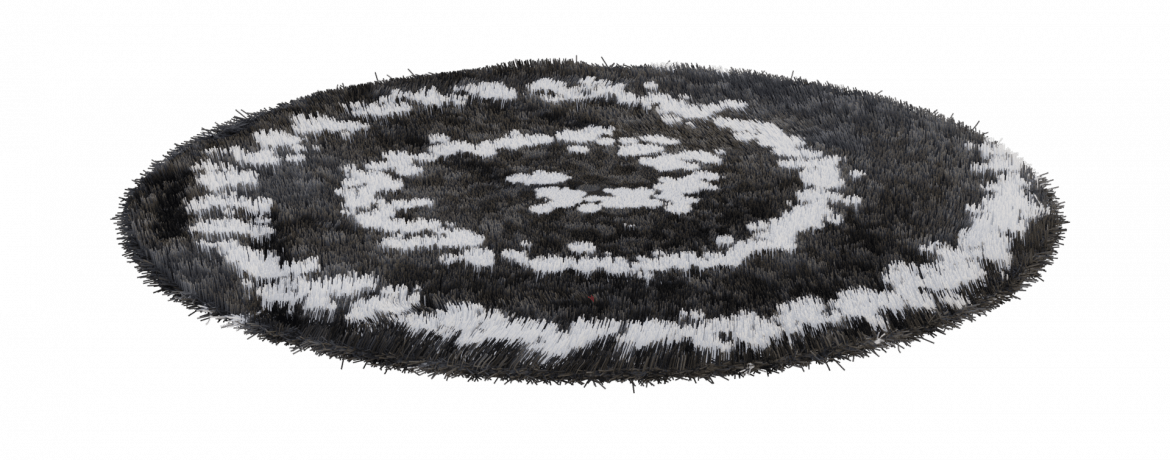 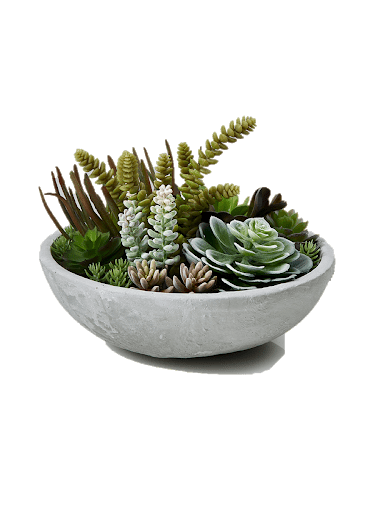 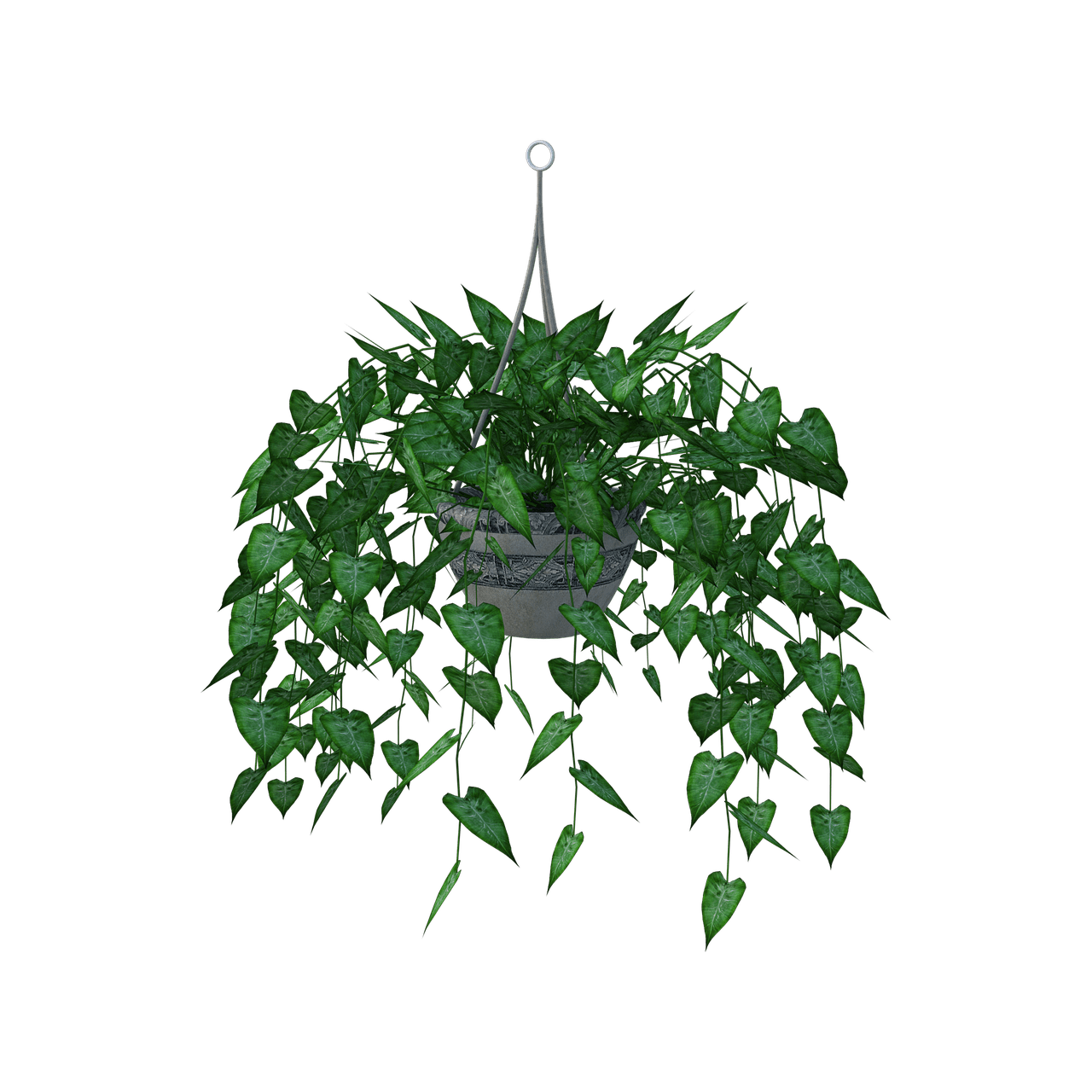 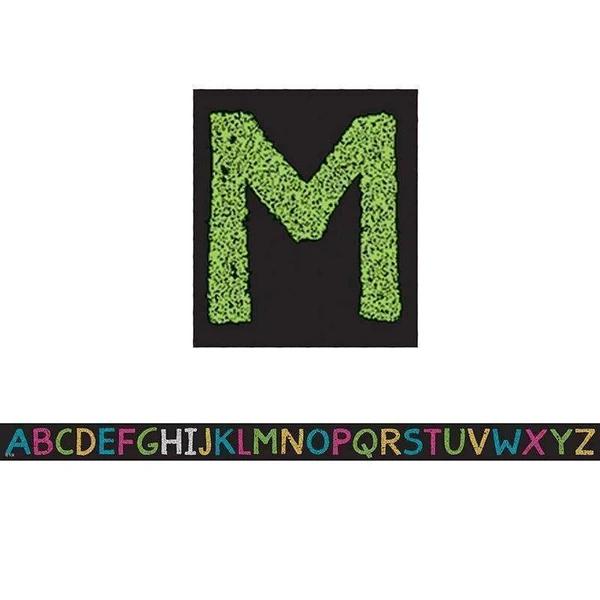 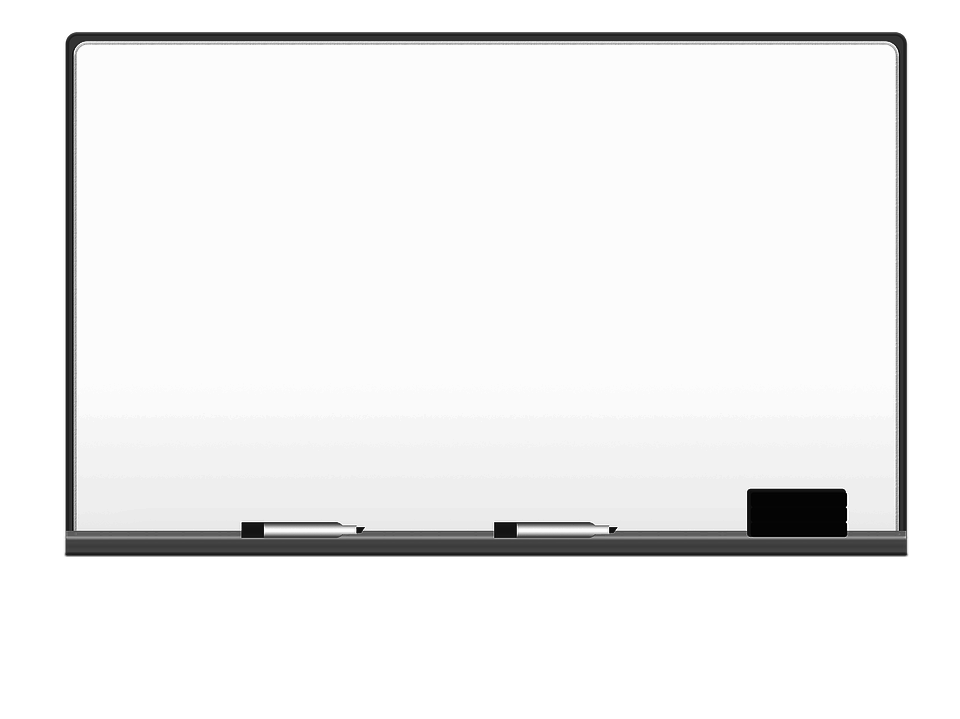 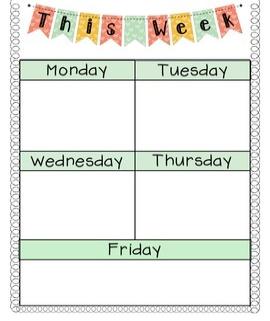 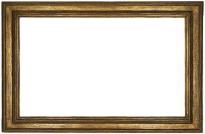 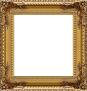 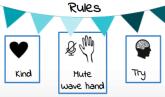 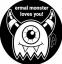 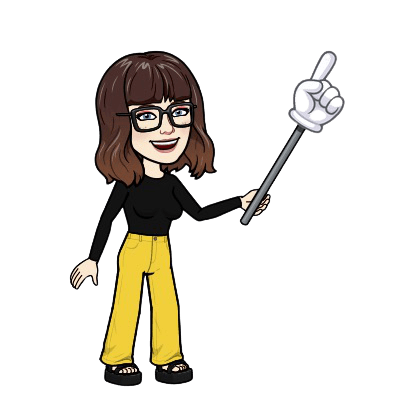 Mostly Monsterly Book
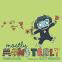 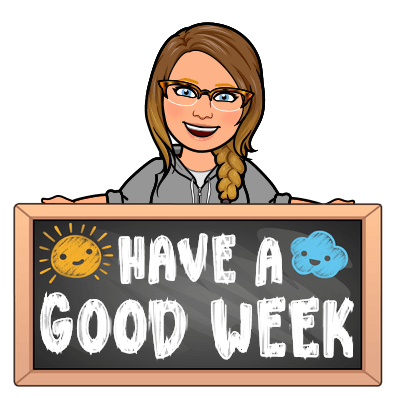 Demonstration
 & Work Time
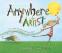 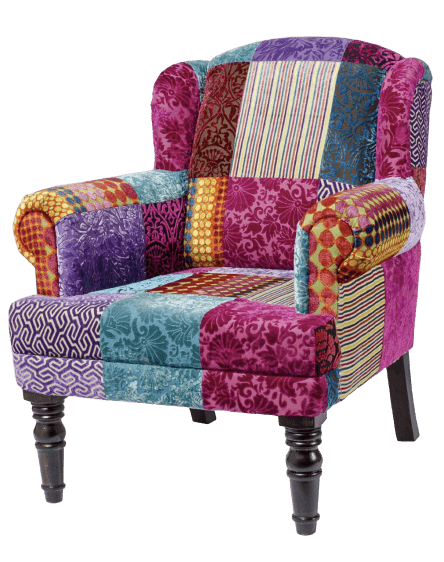 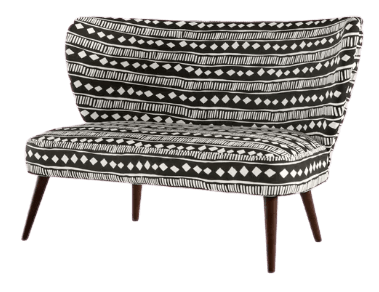 Show & Share
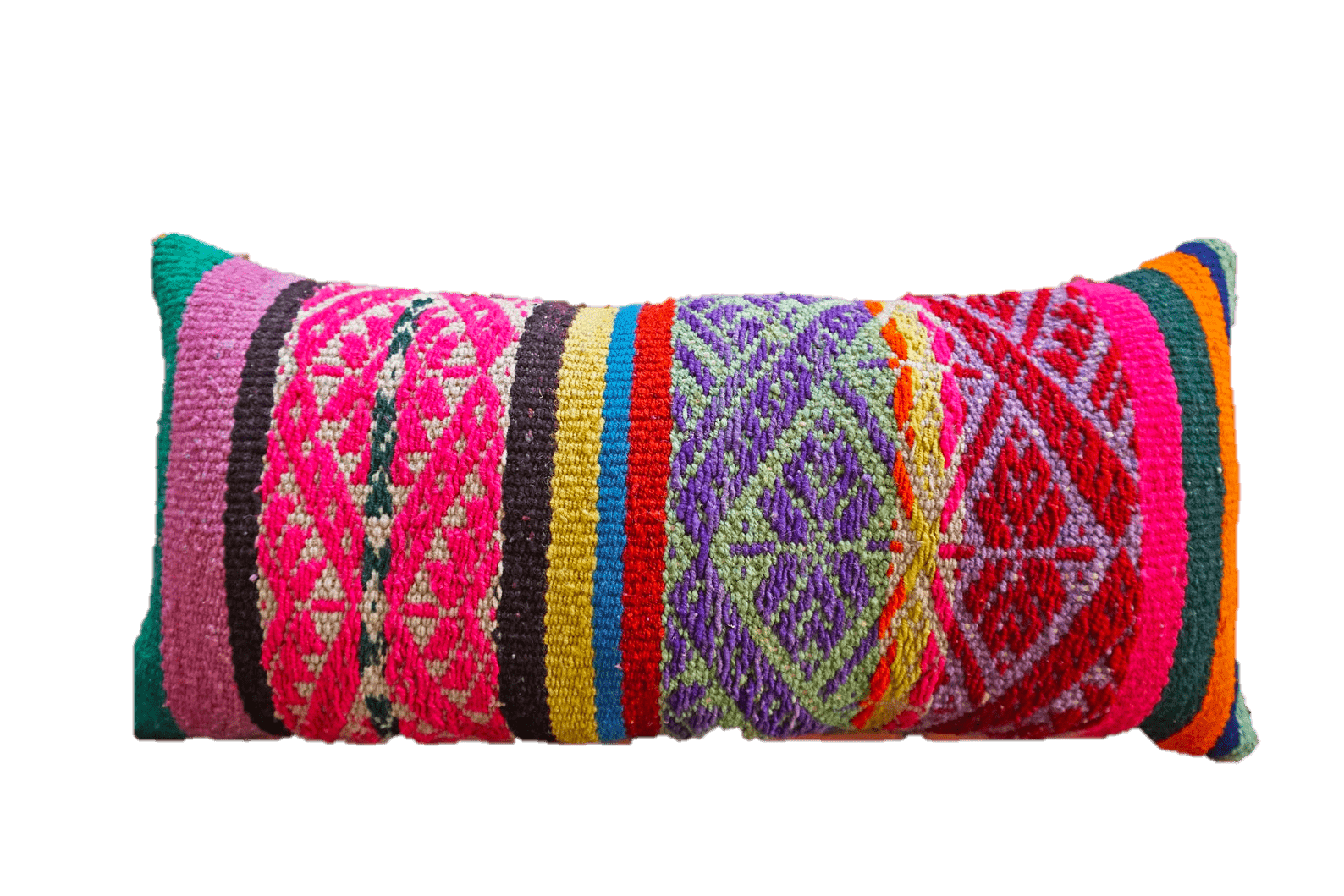 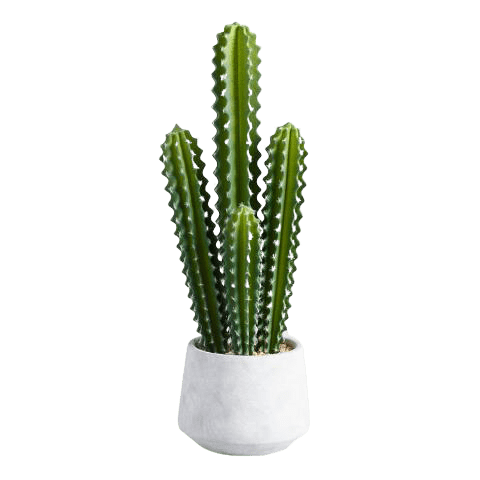 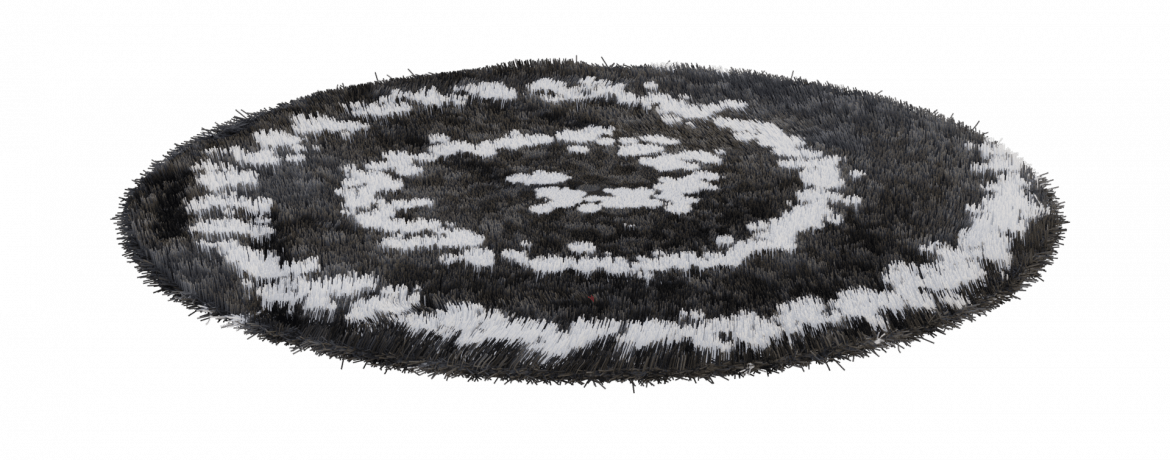 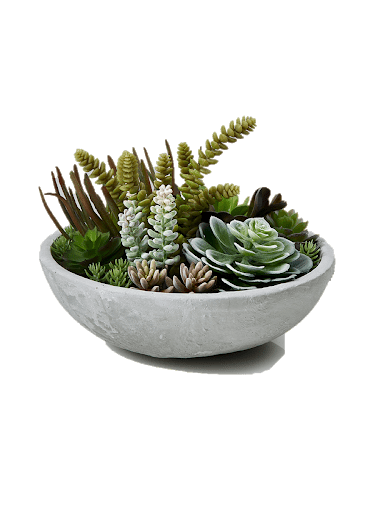 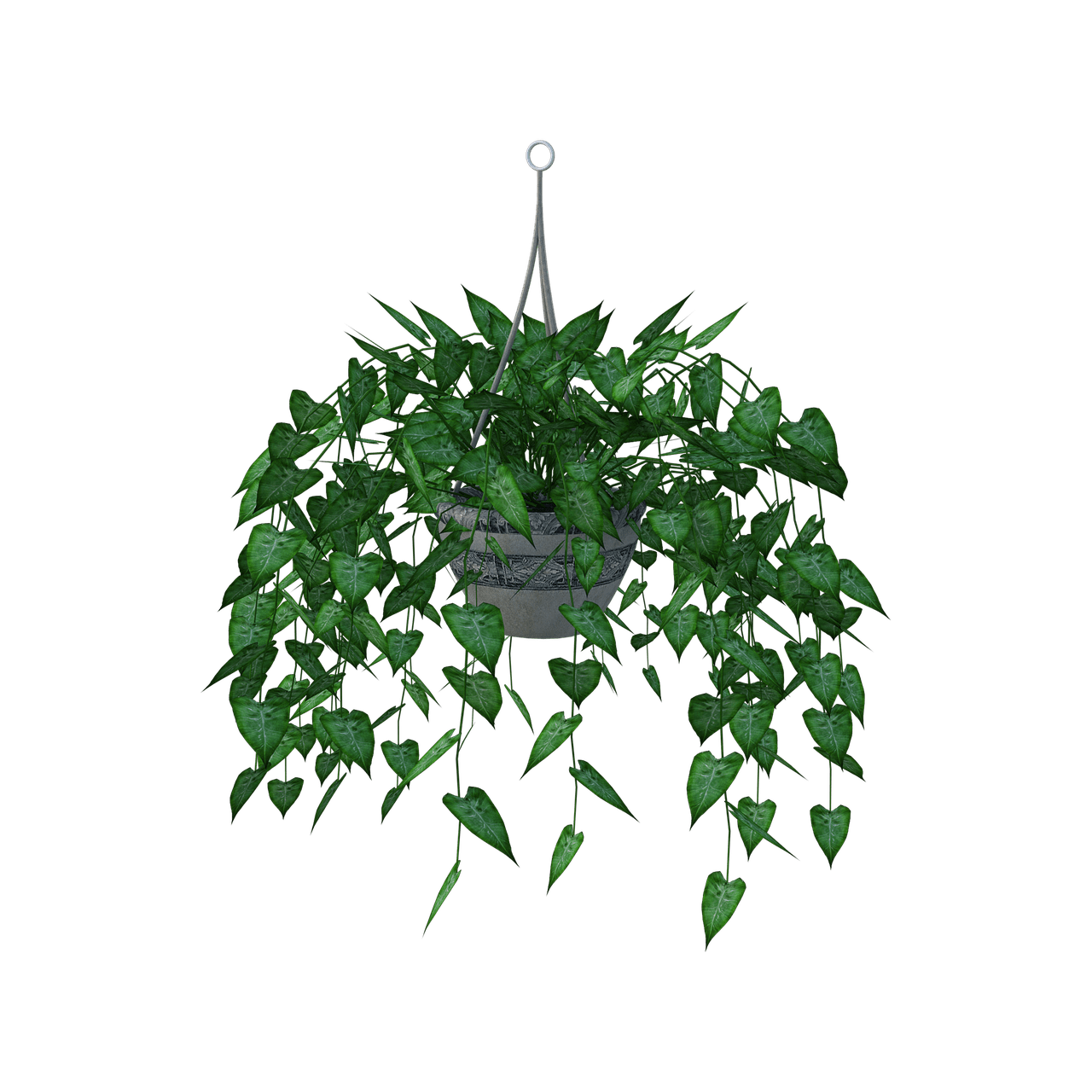 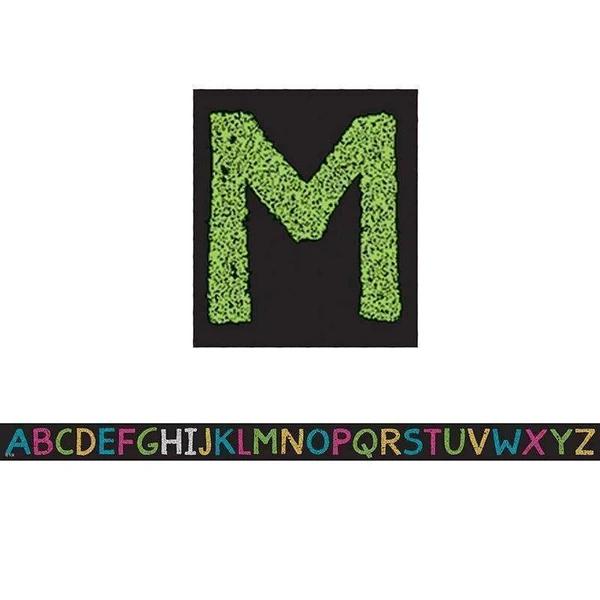 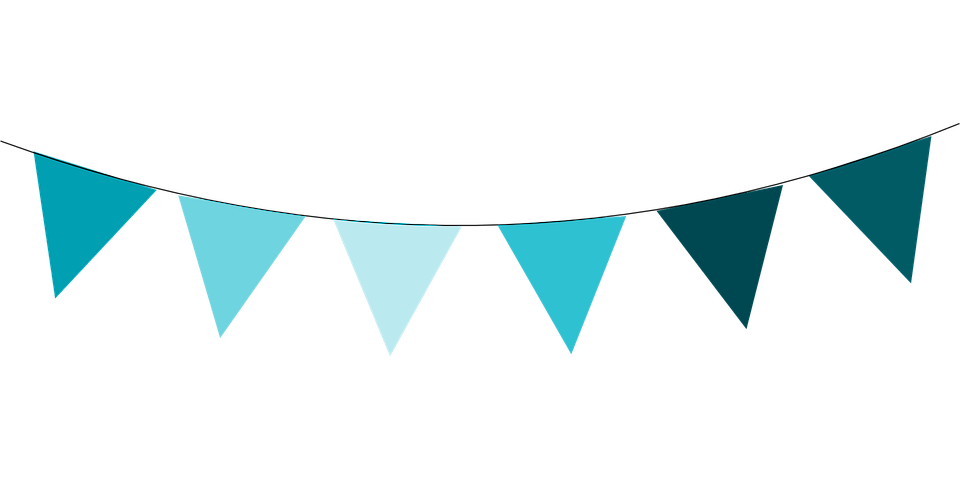 Rules
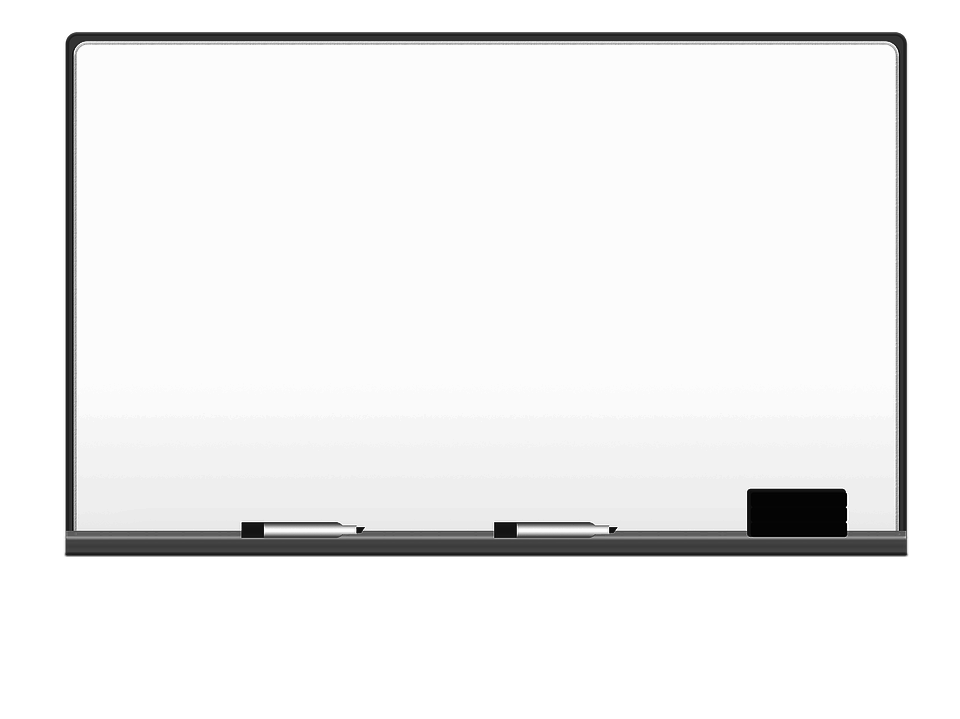 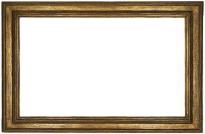 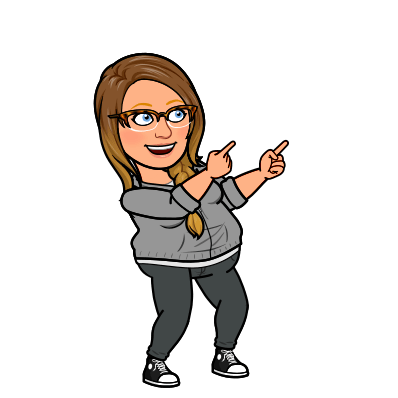 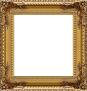 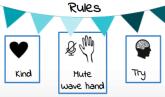 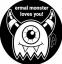 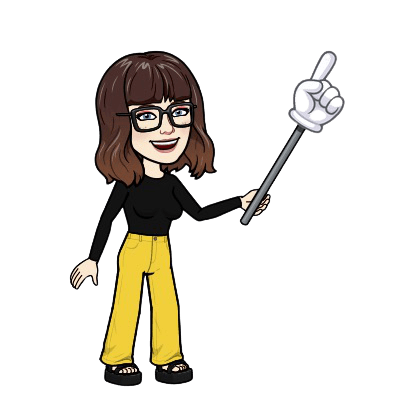 Chat
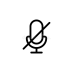 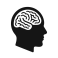 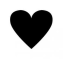 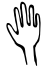 Try
Kind
Mute
Wave hand
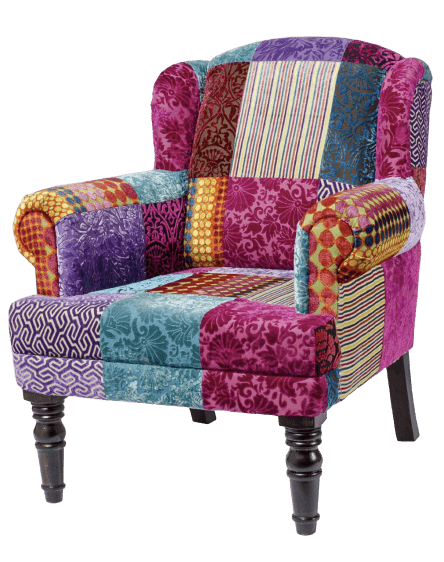 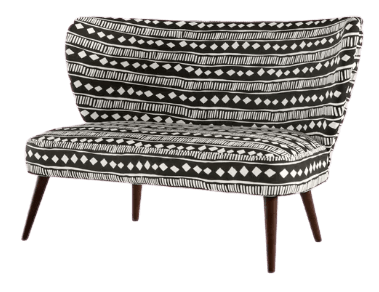 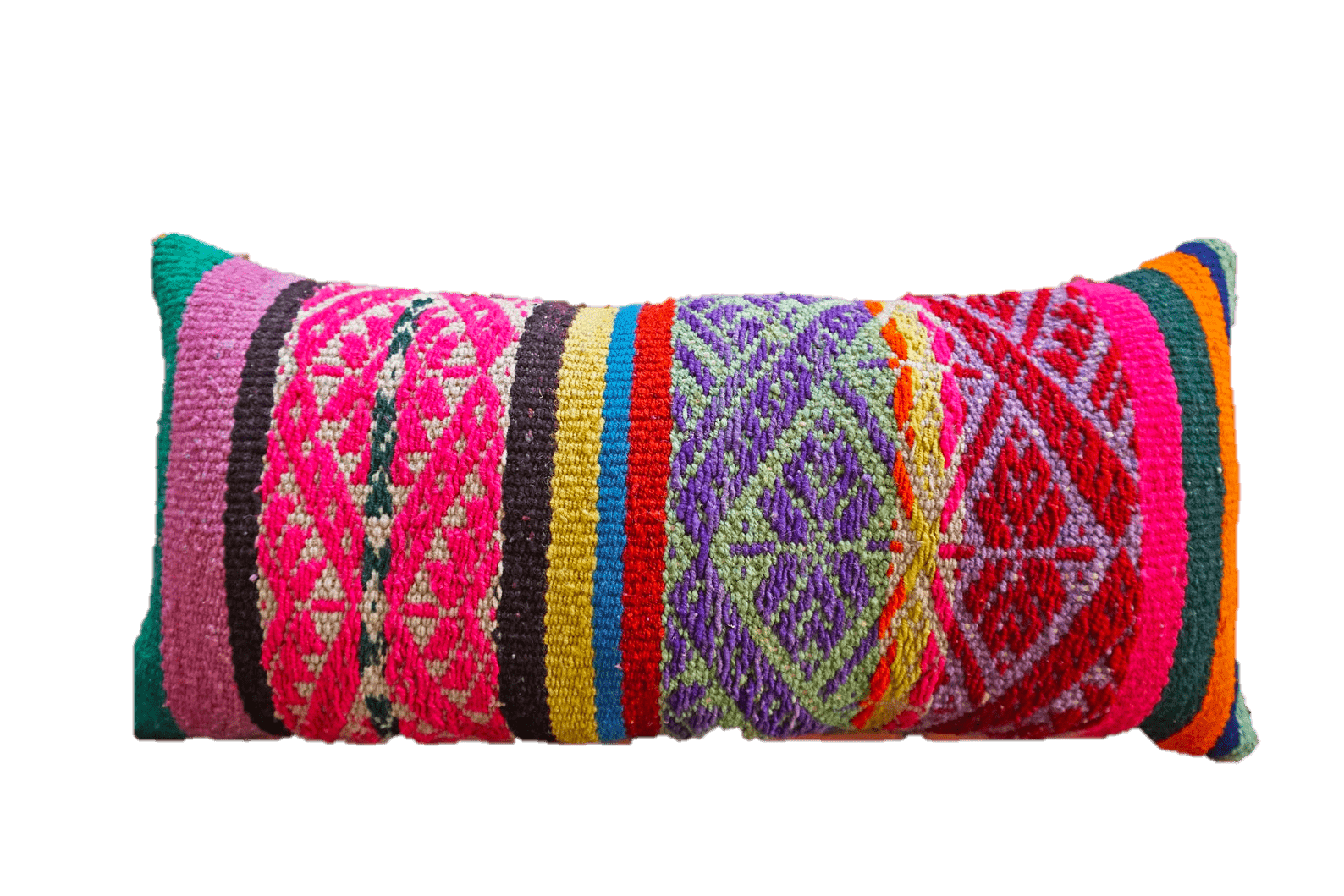 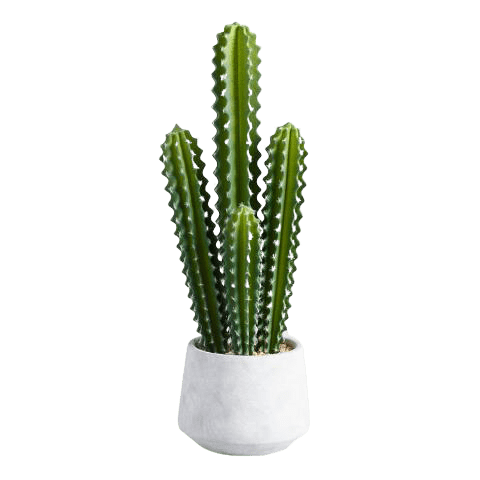 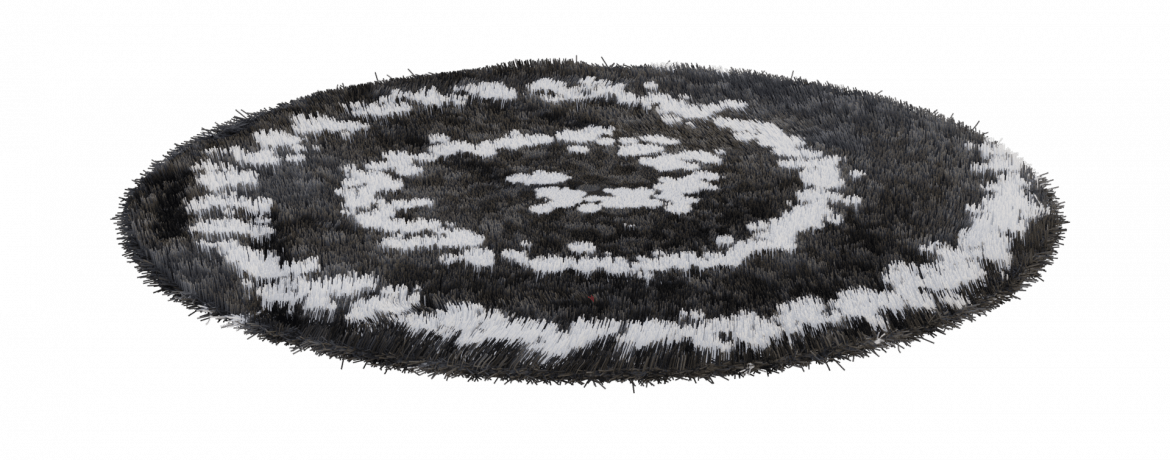 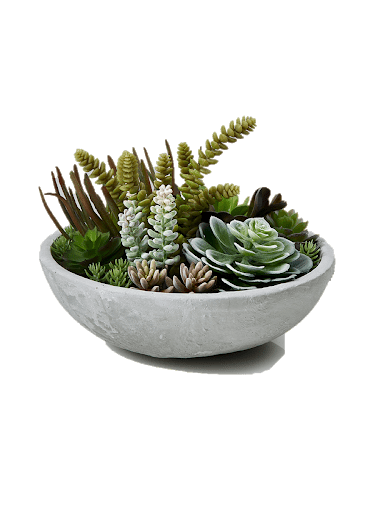 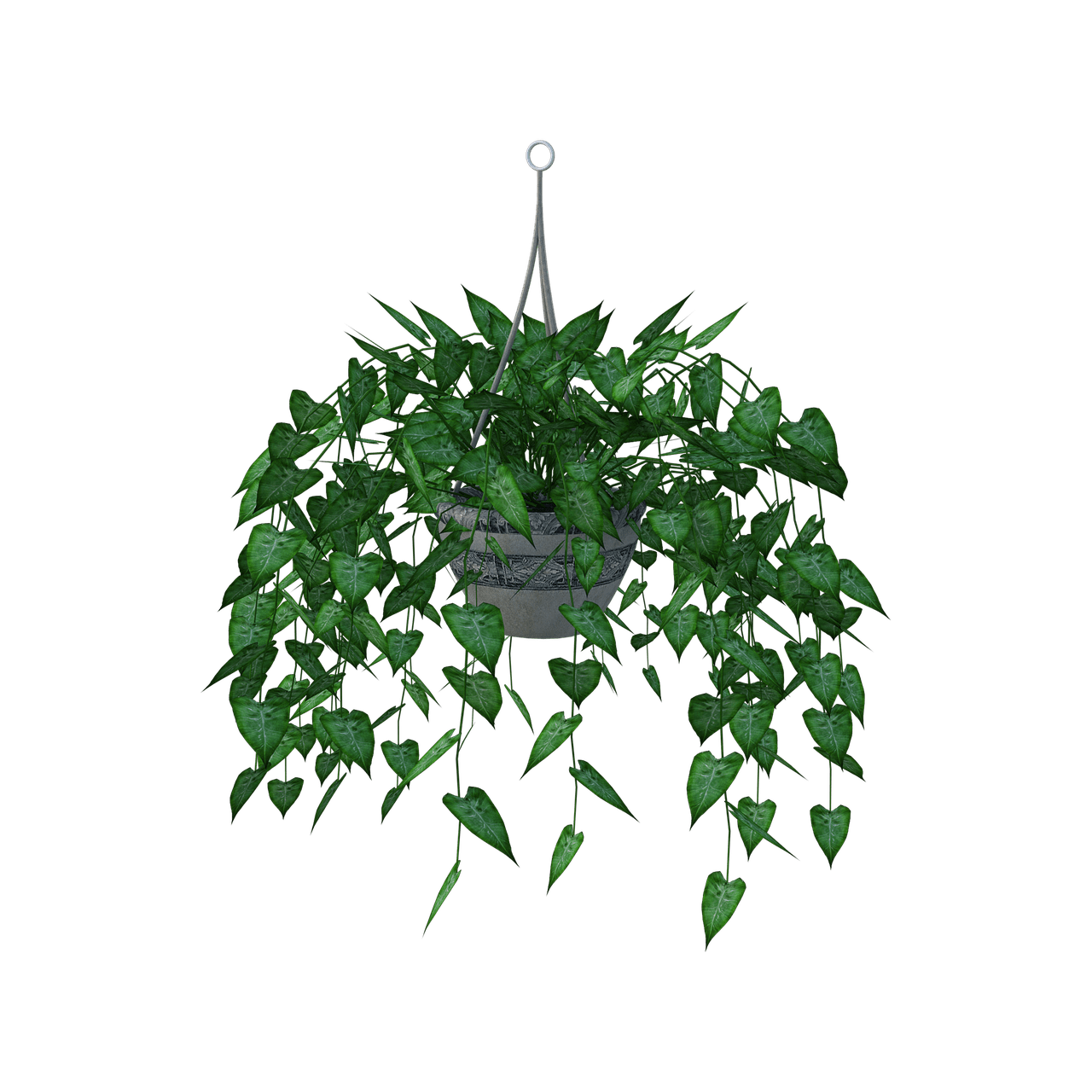 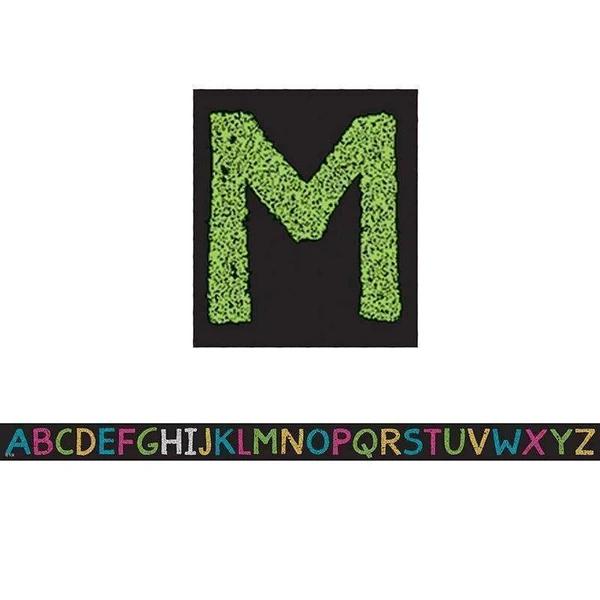 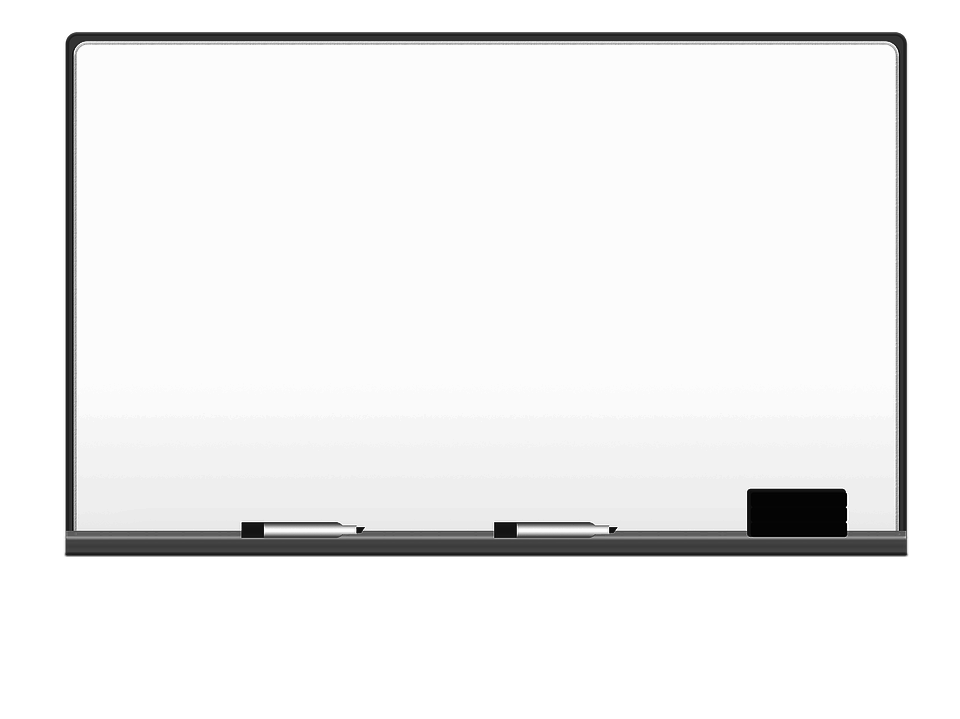 Wednesday
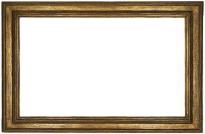 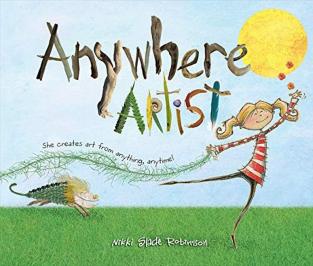 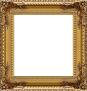 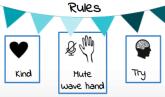 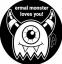 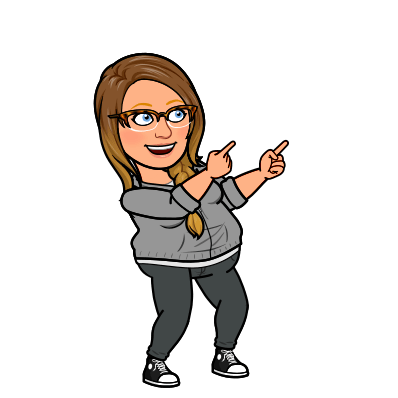 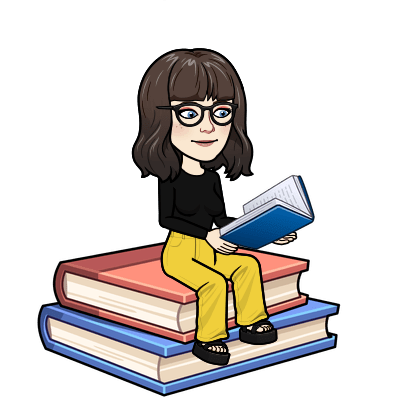 Click to watch
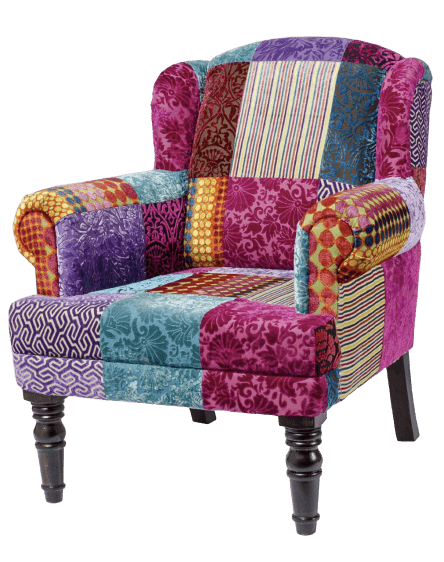 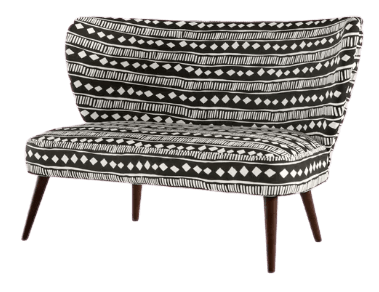 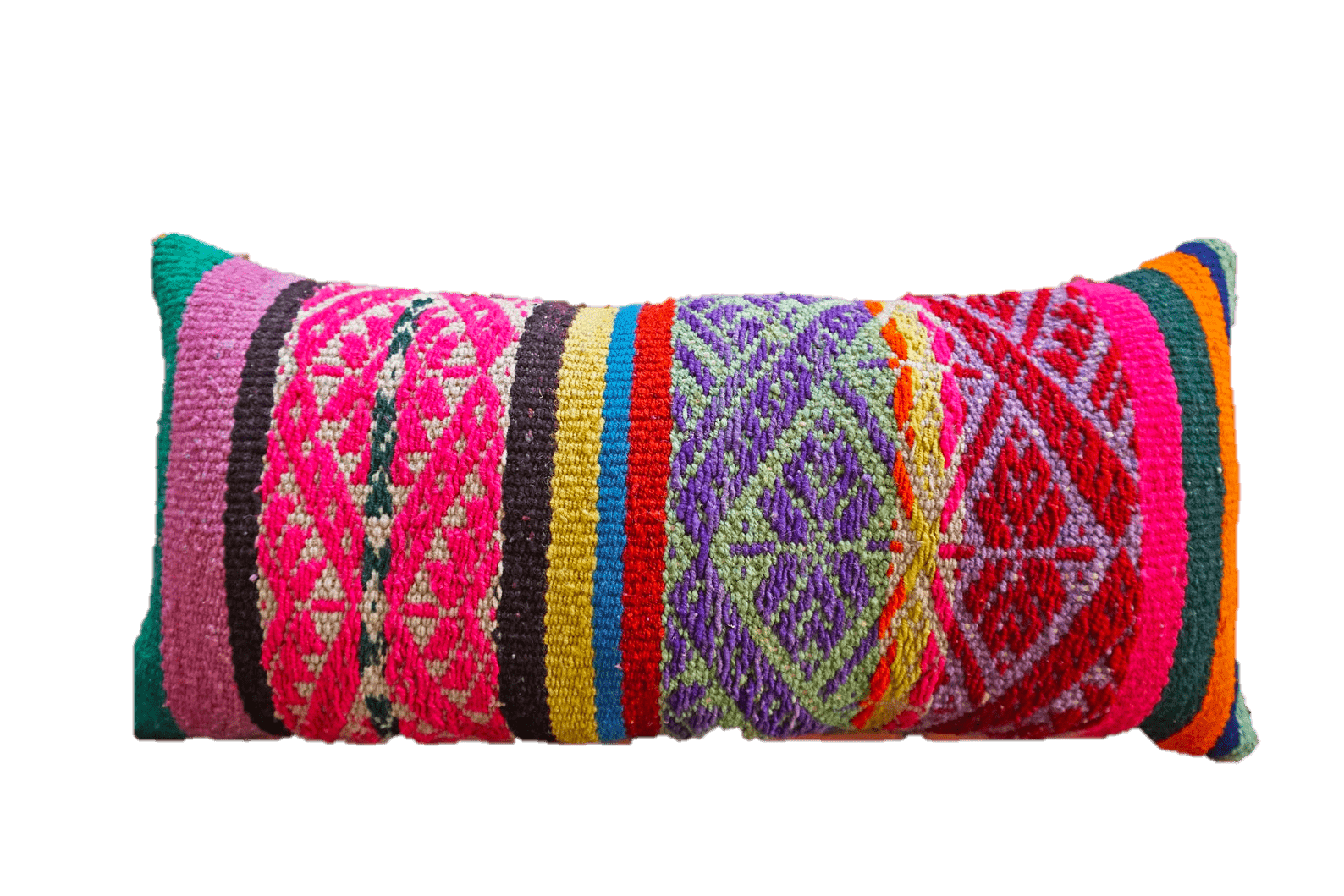 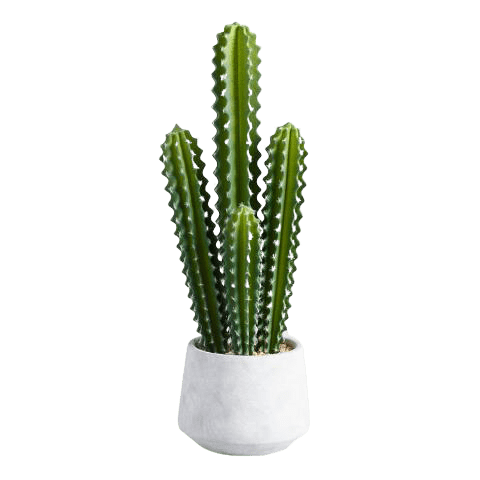 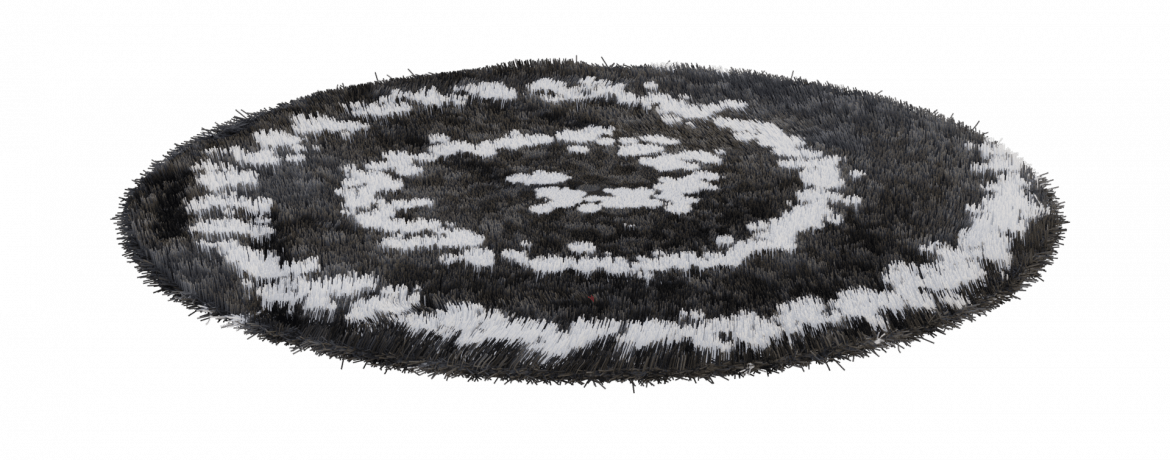 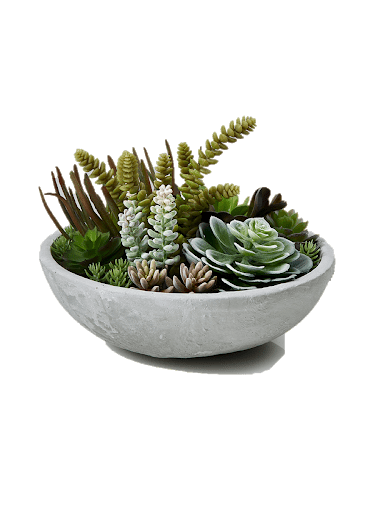 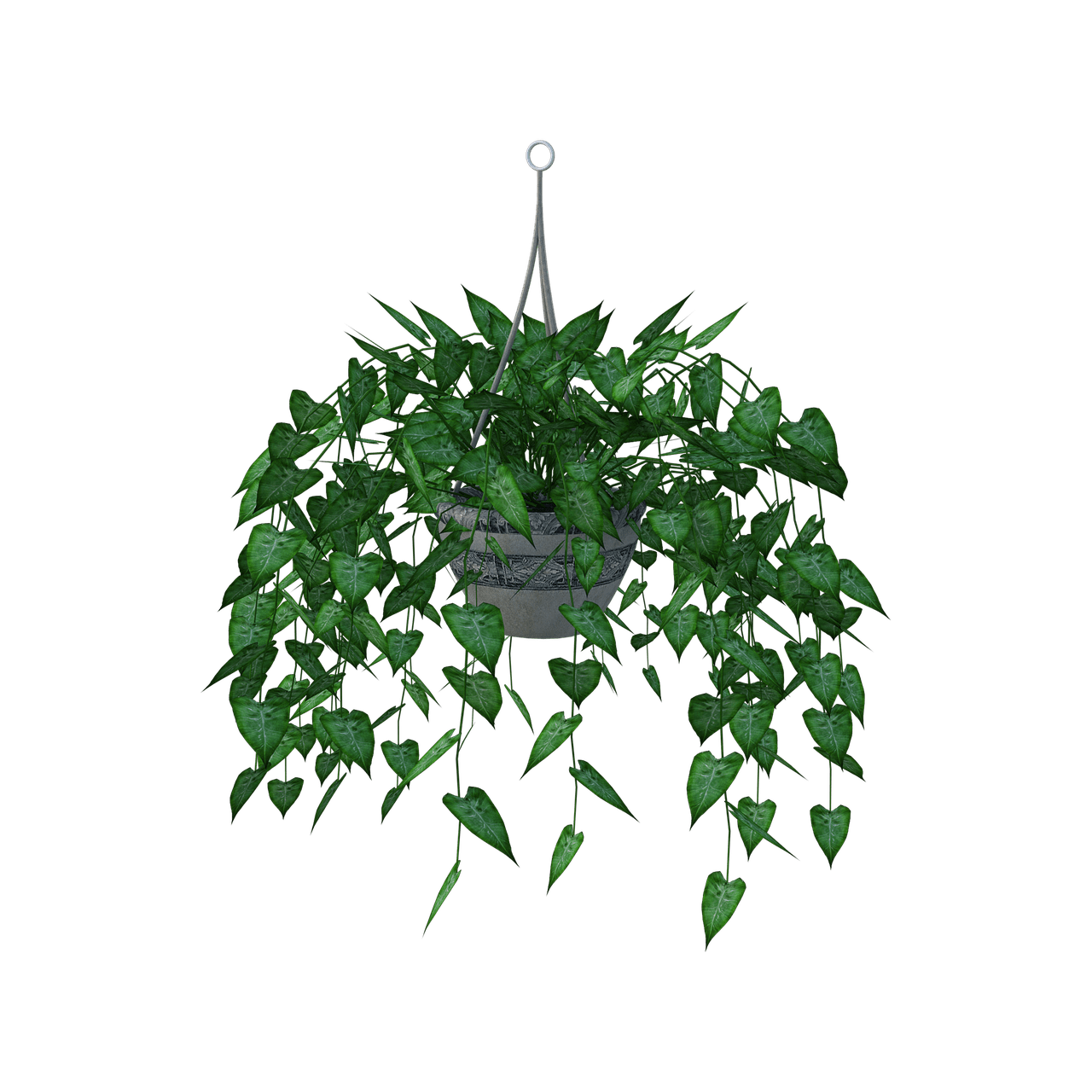 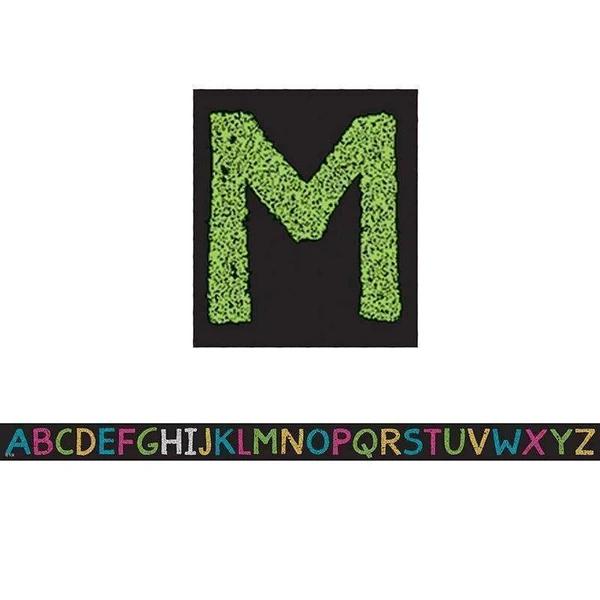 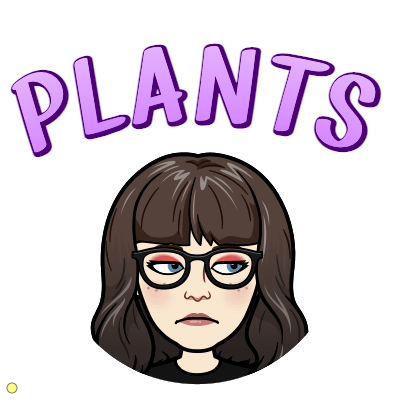 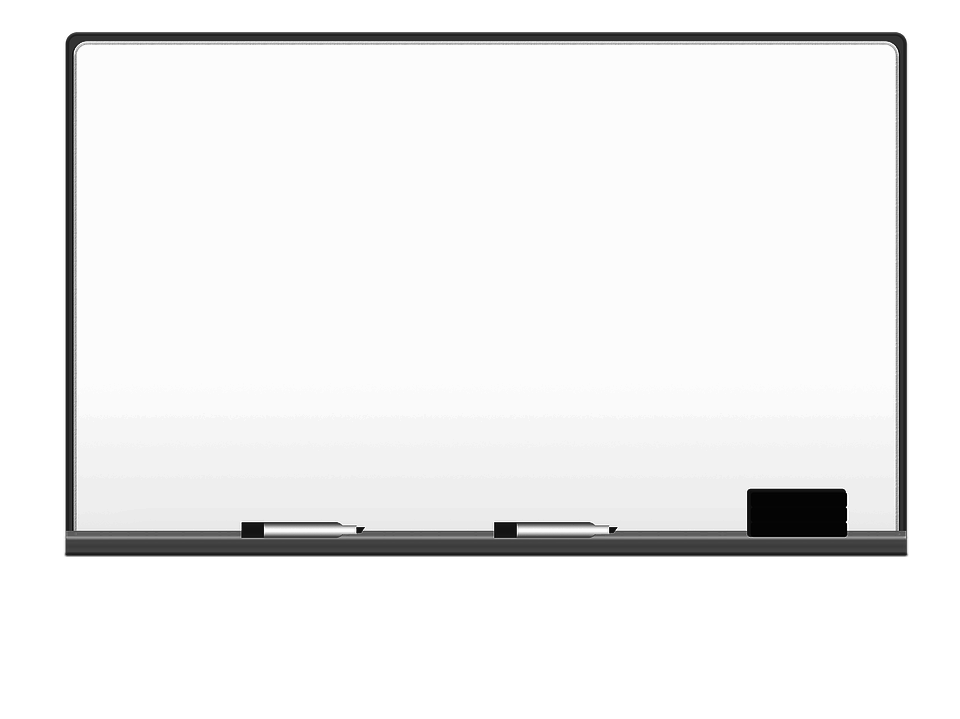 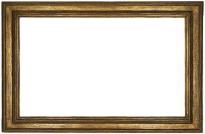 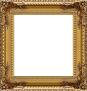 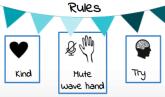 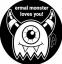 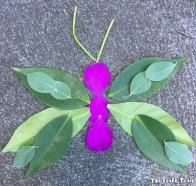 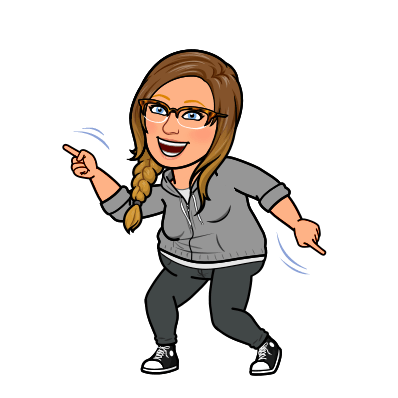 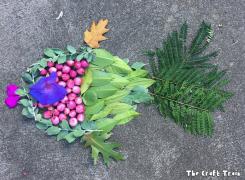 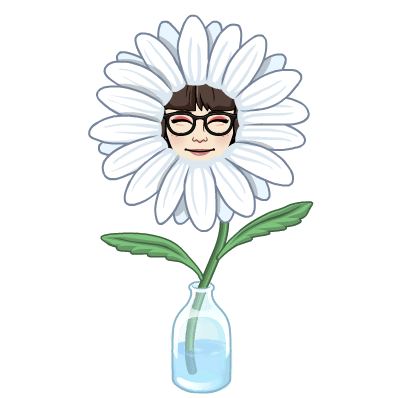 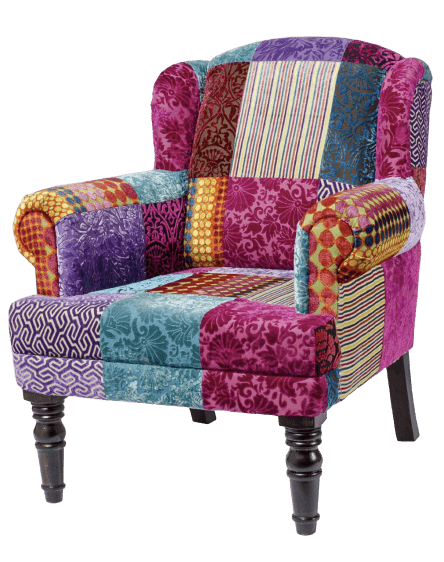 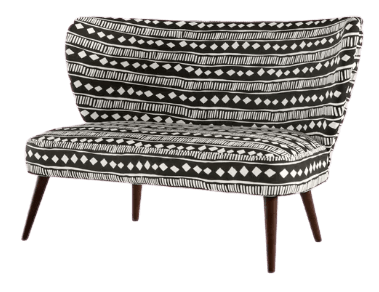 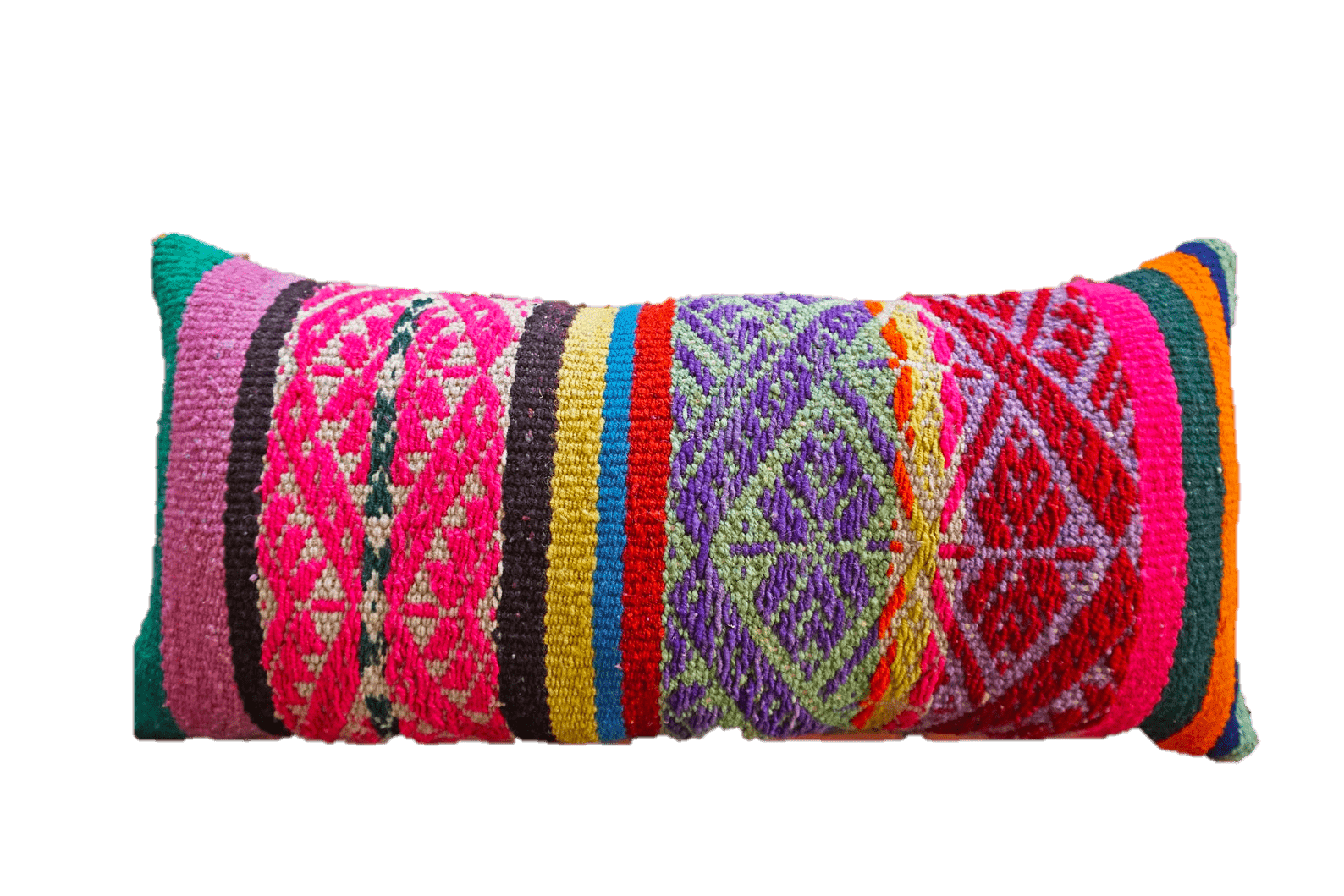 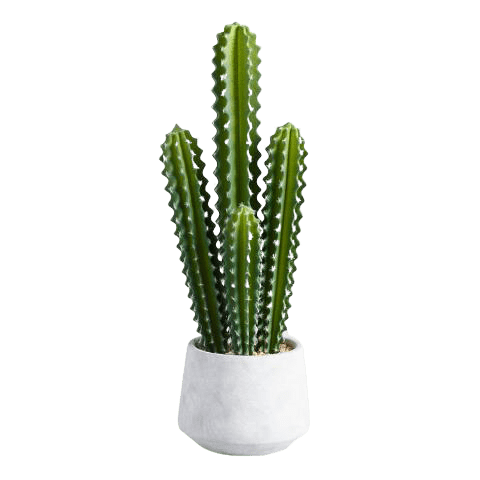 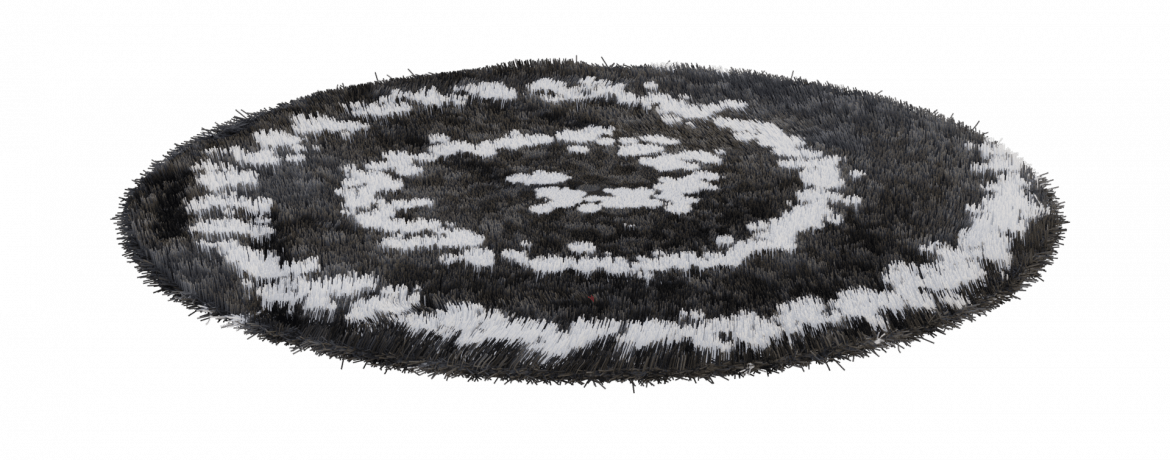 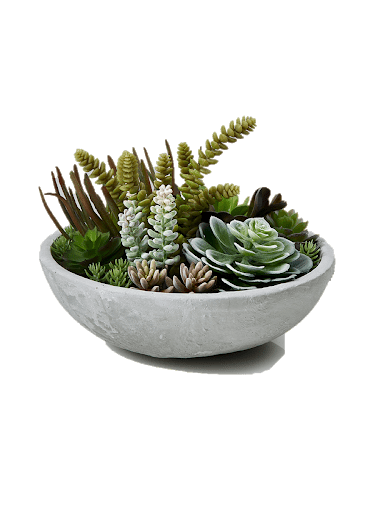 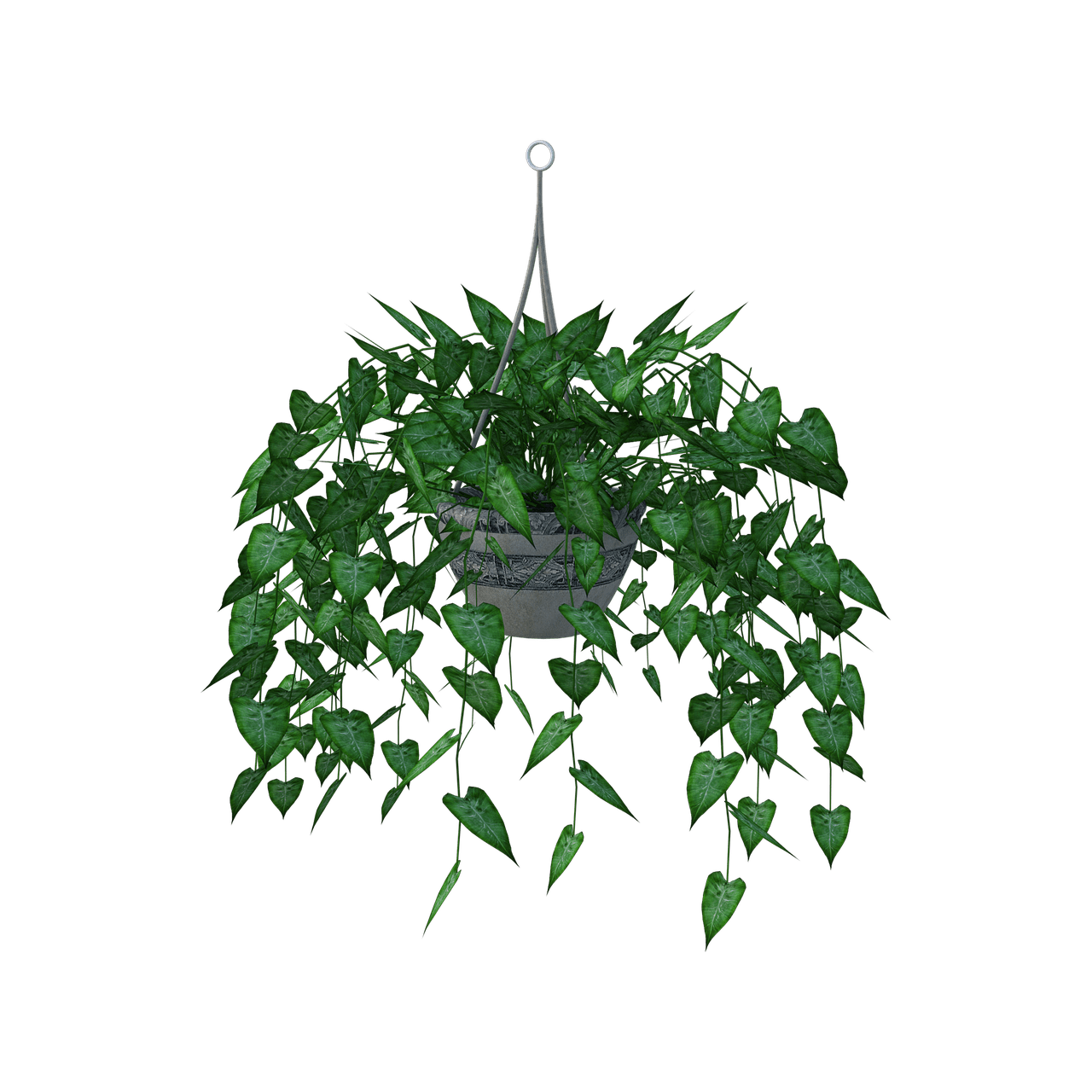 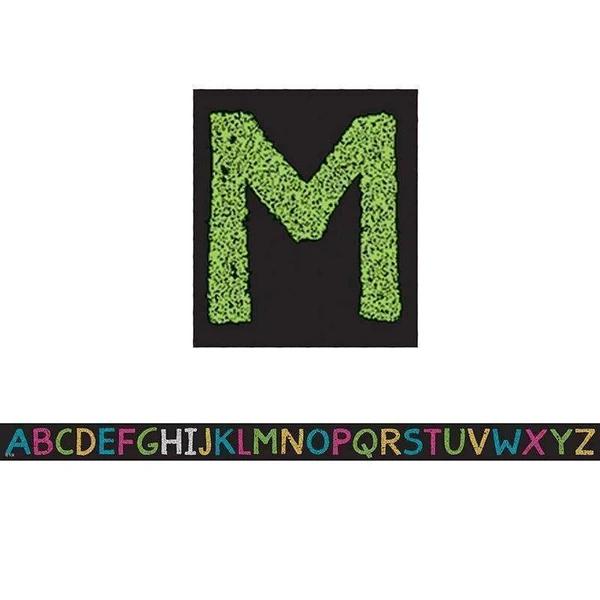 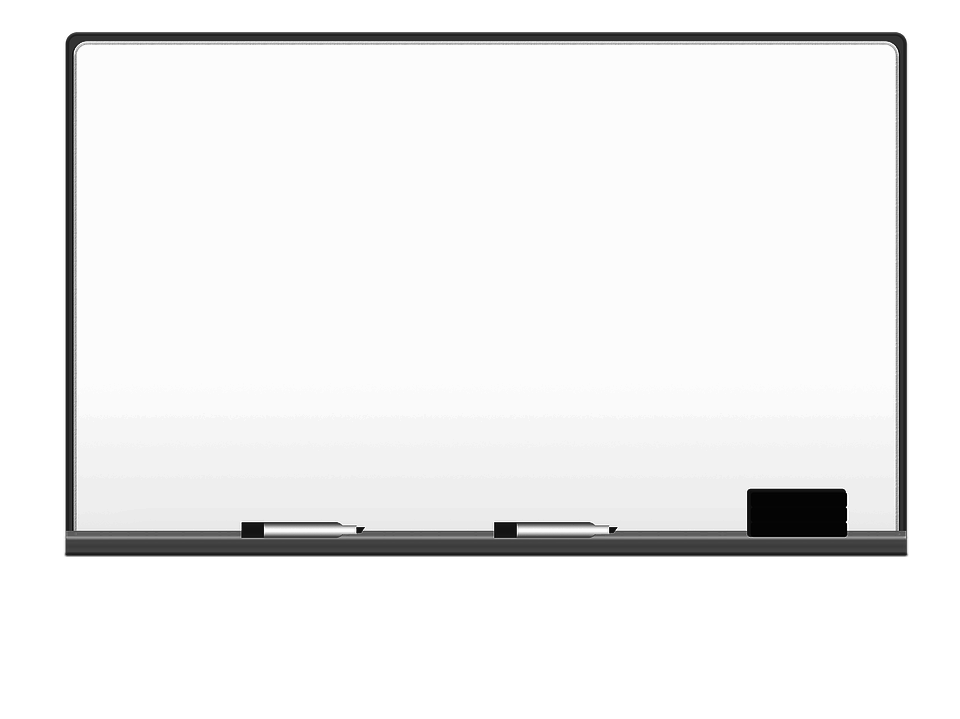 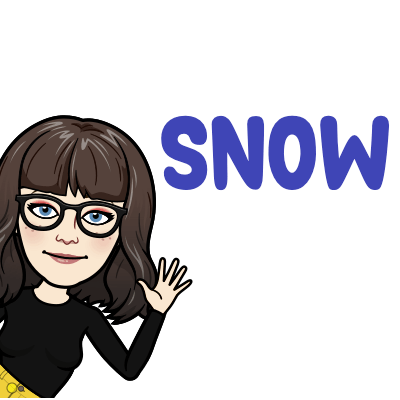 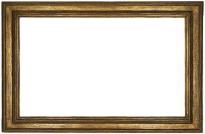 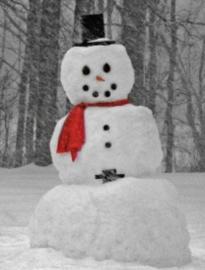 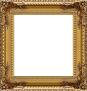 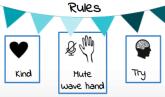 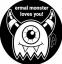 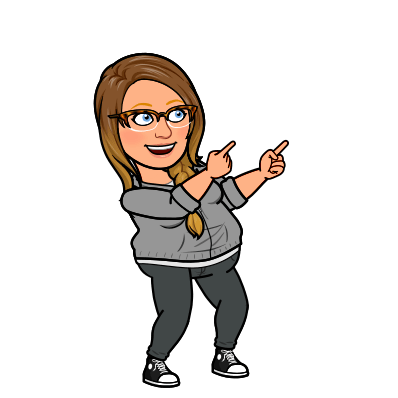 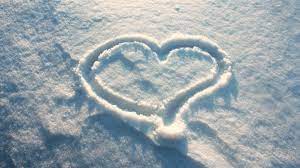 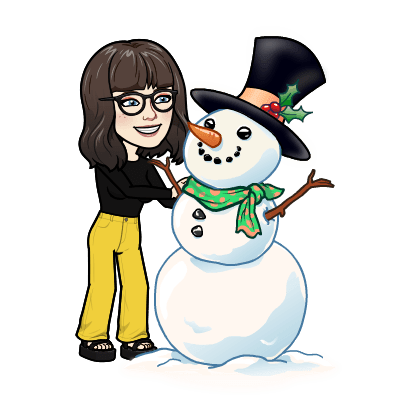 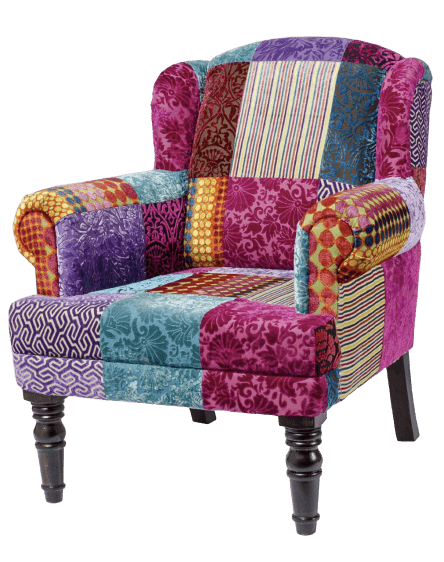 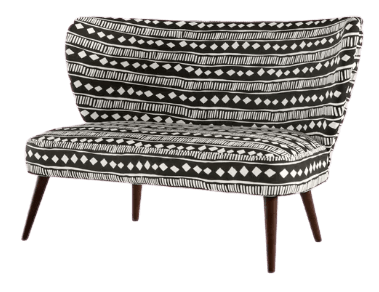 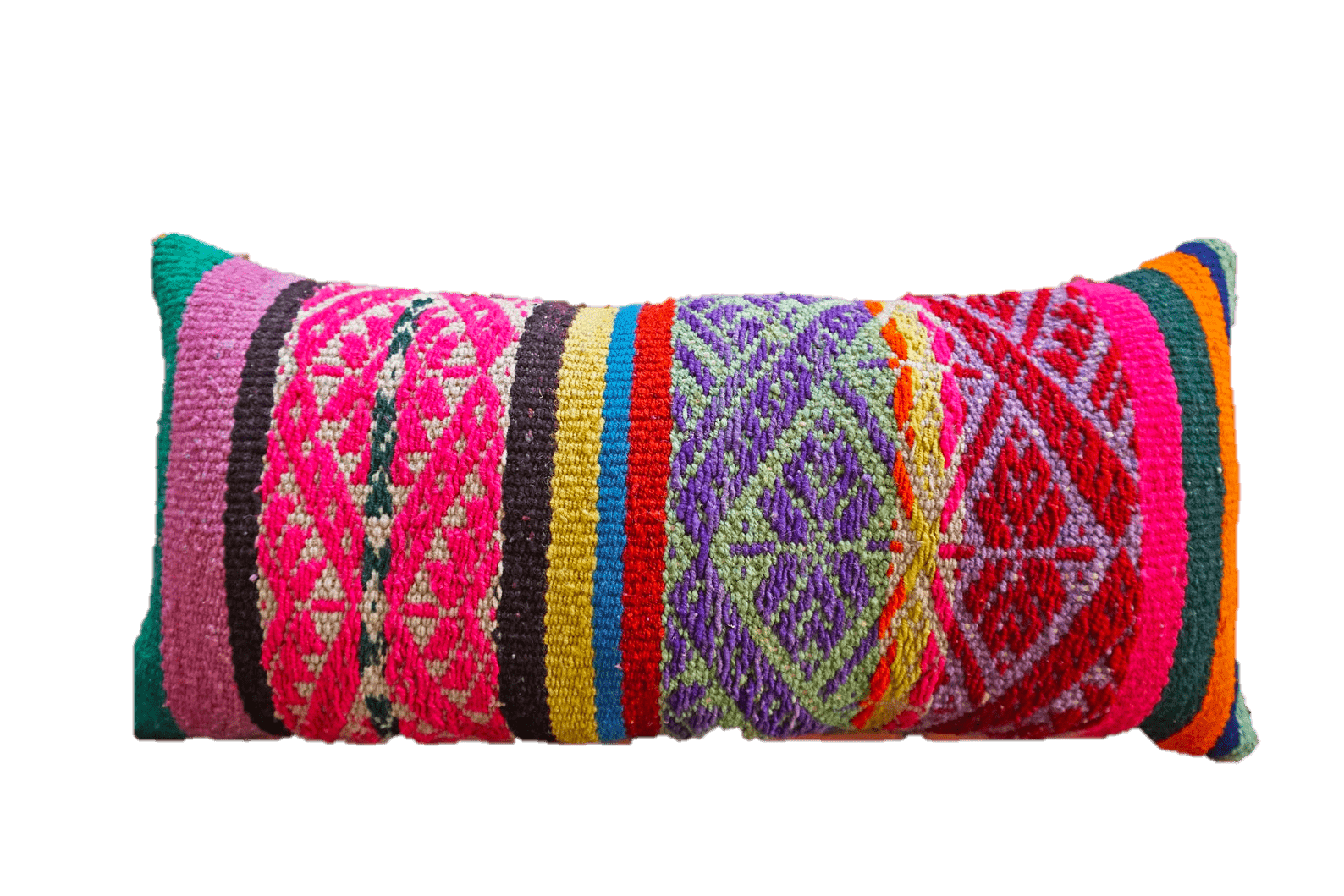 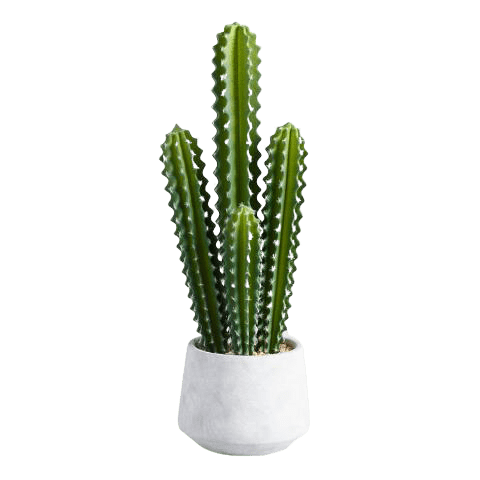 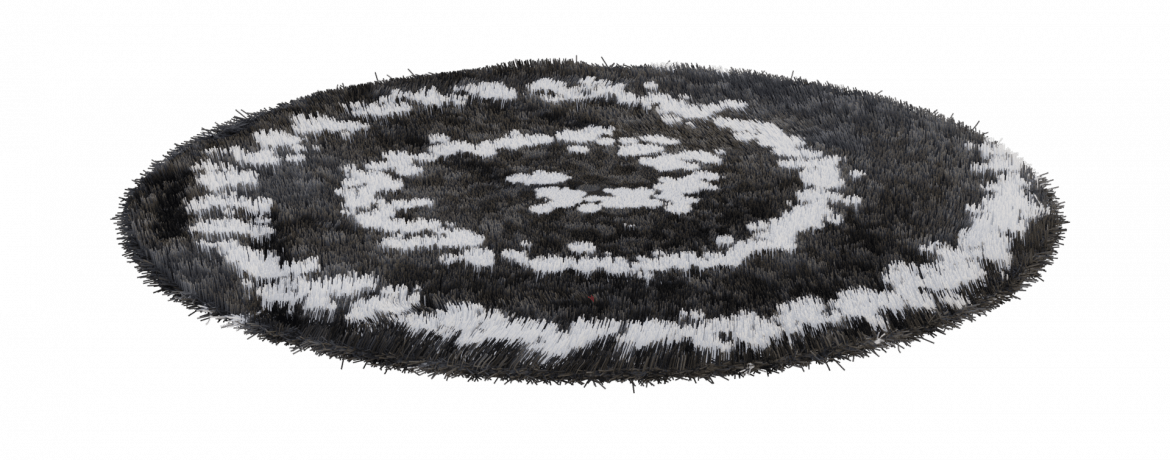 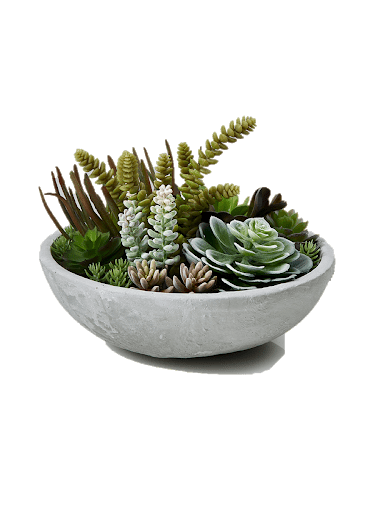 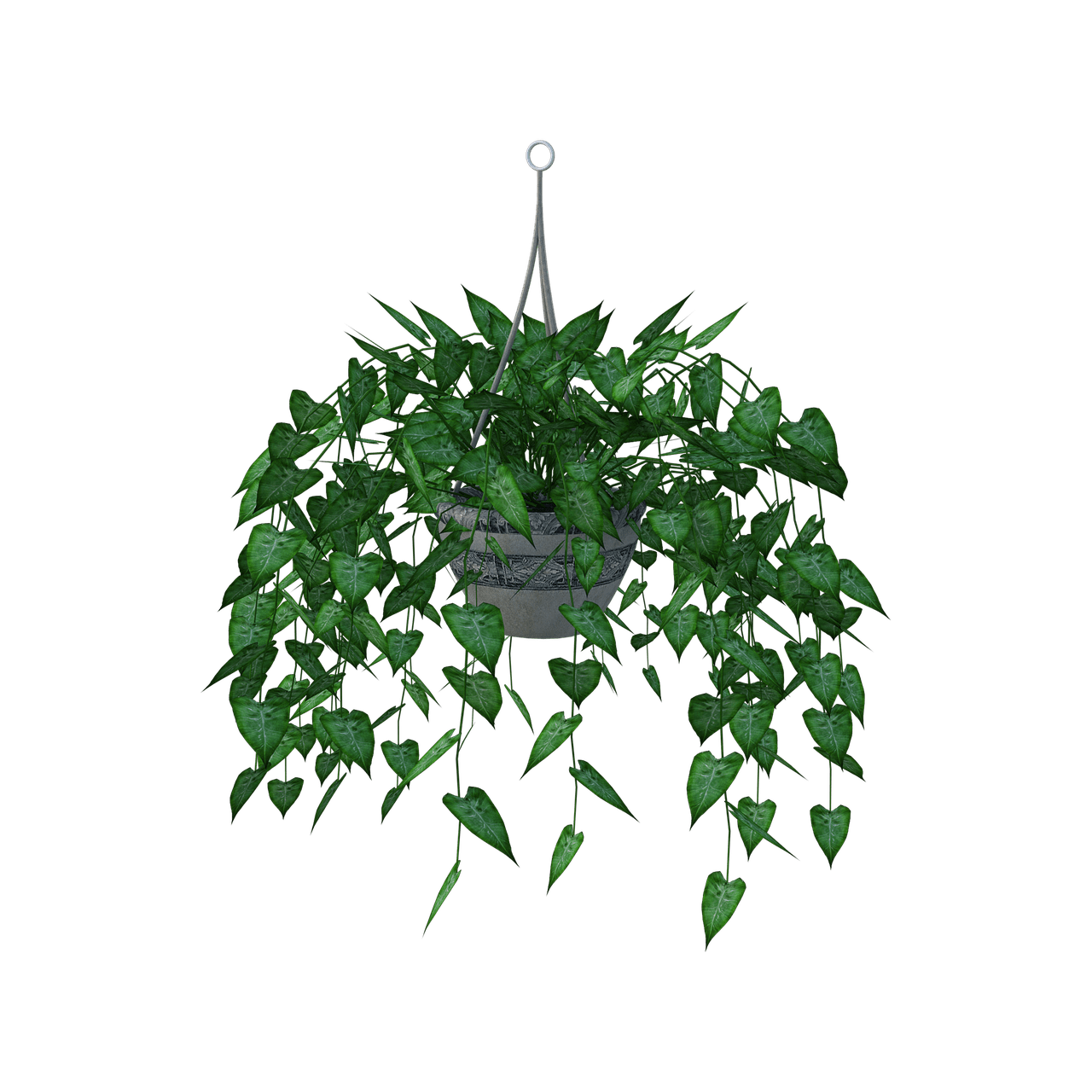 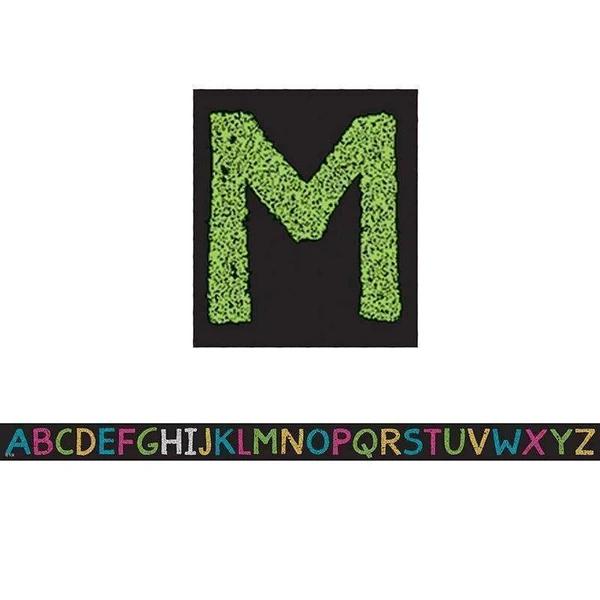 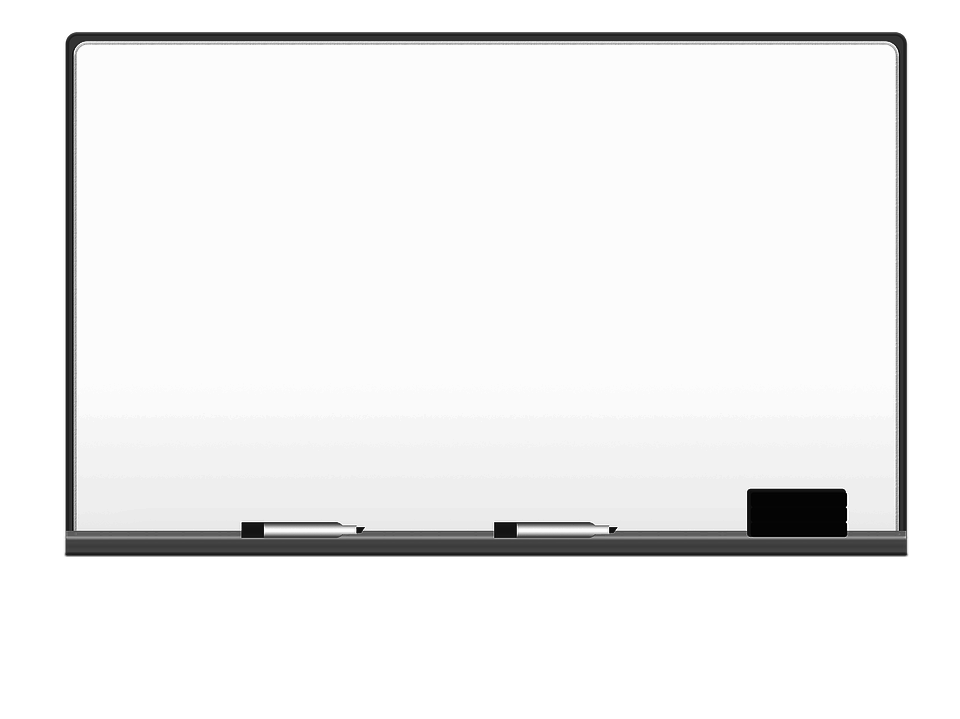 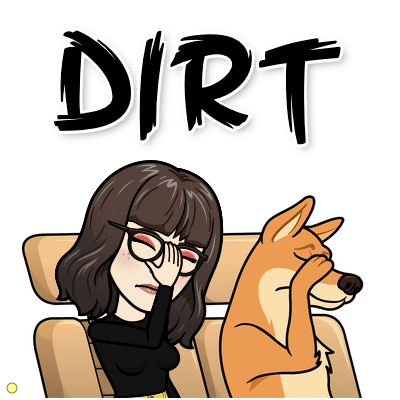 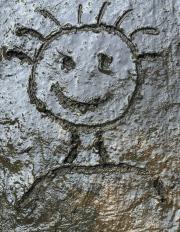 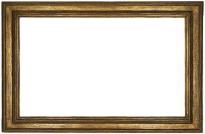 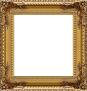 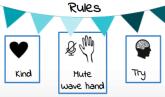 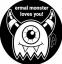 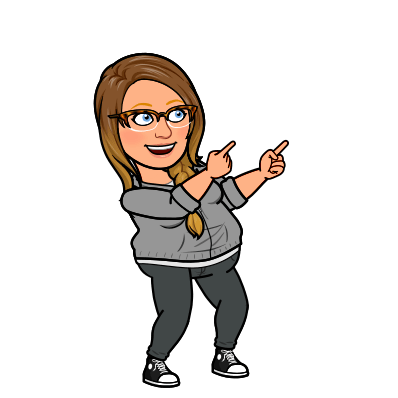 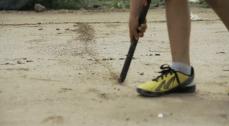 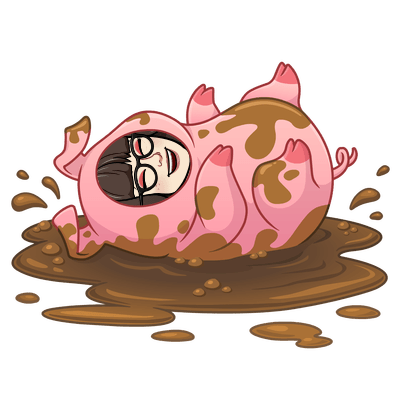 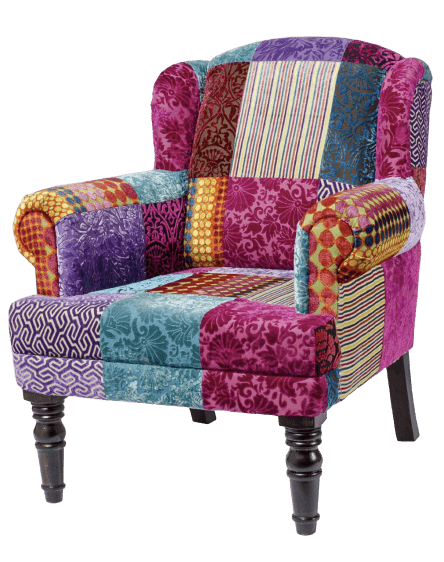 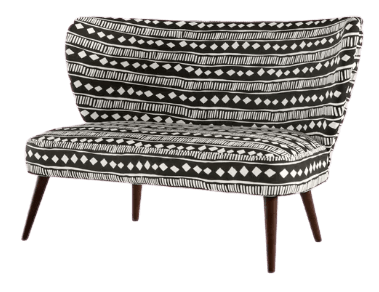 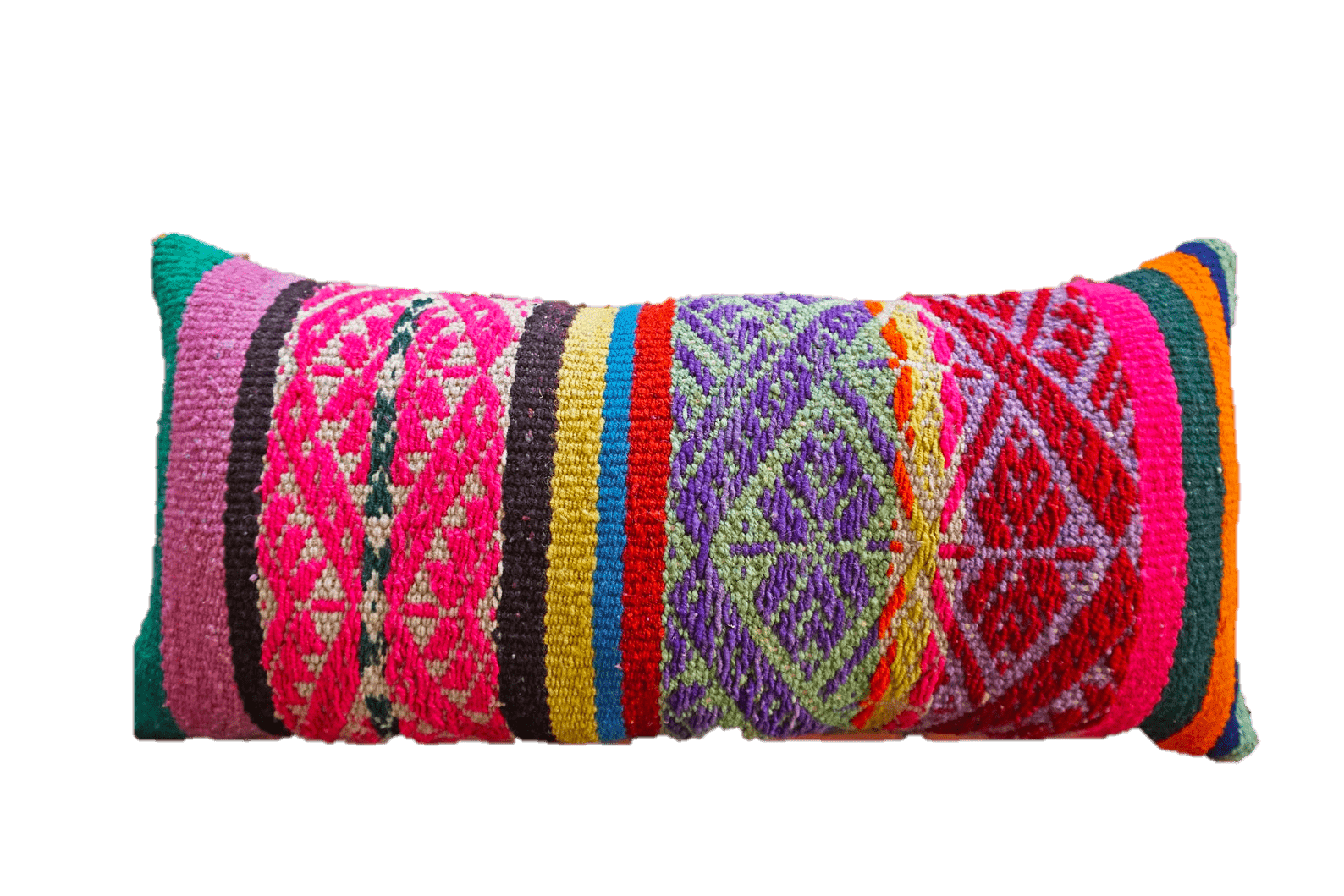 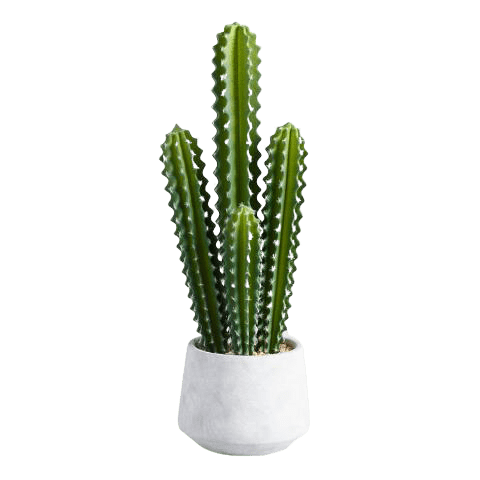 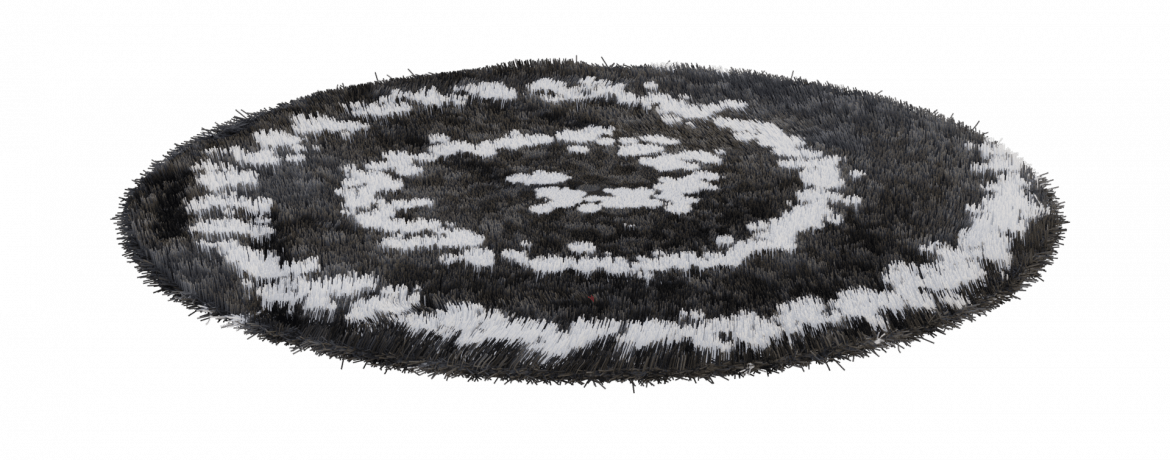 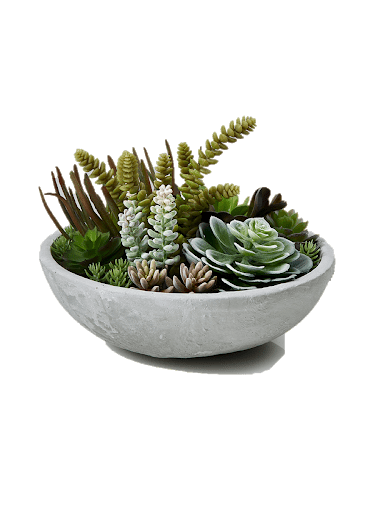 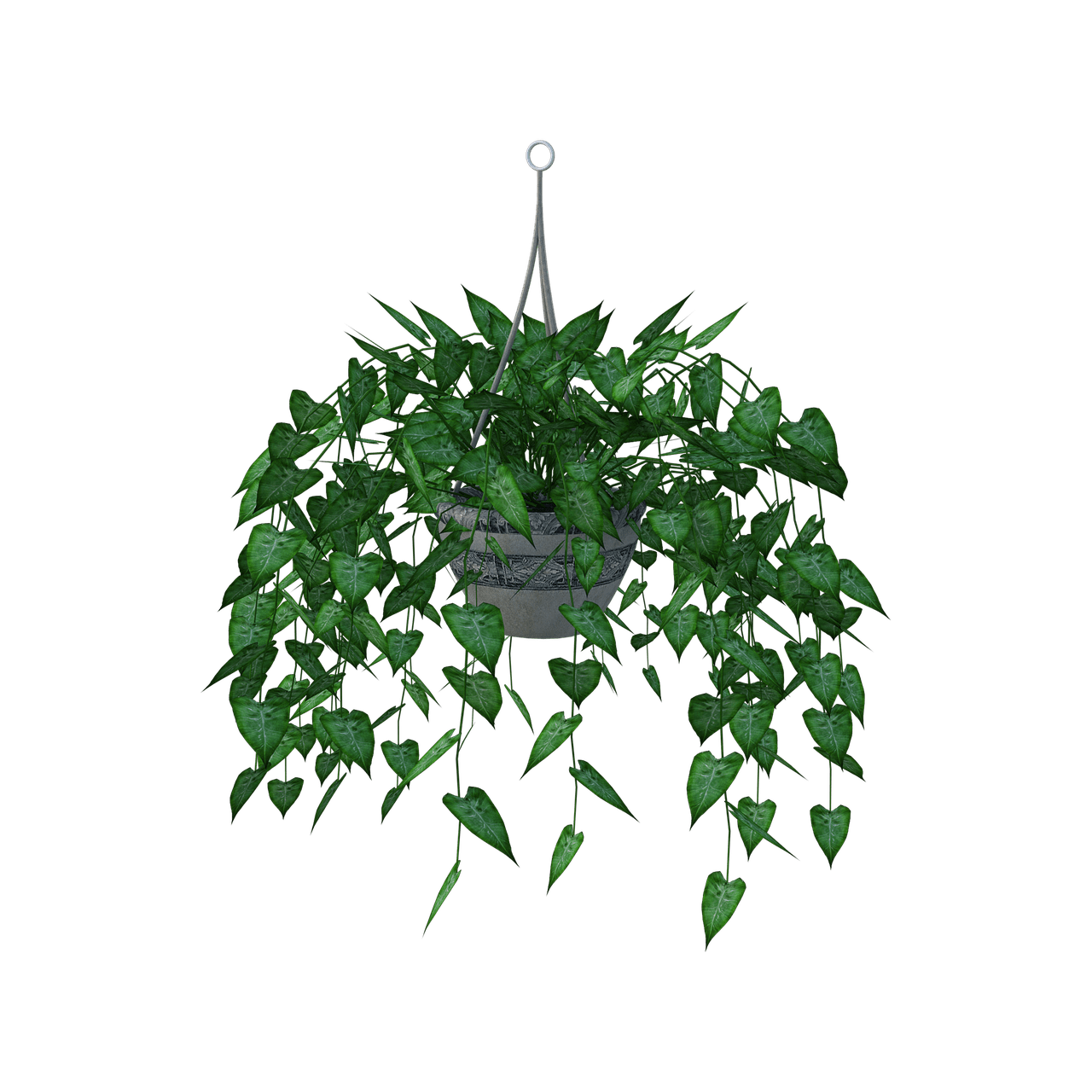 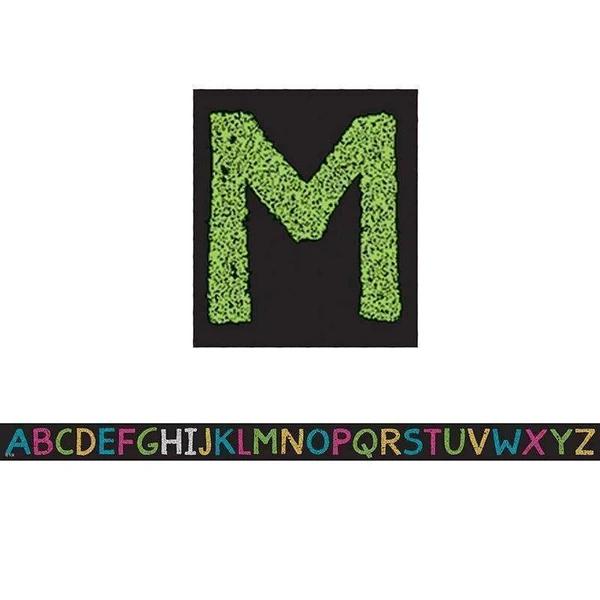 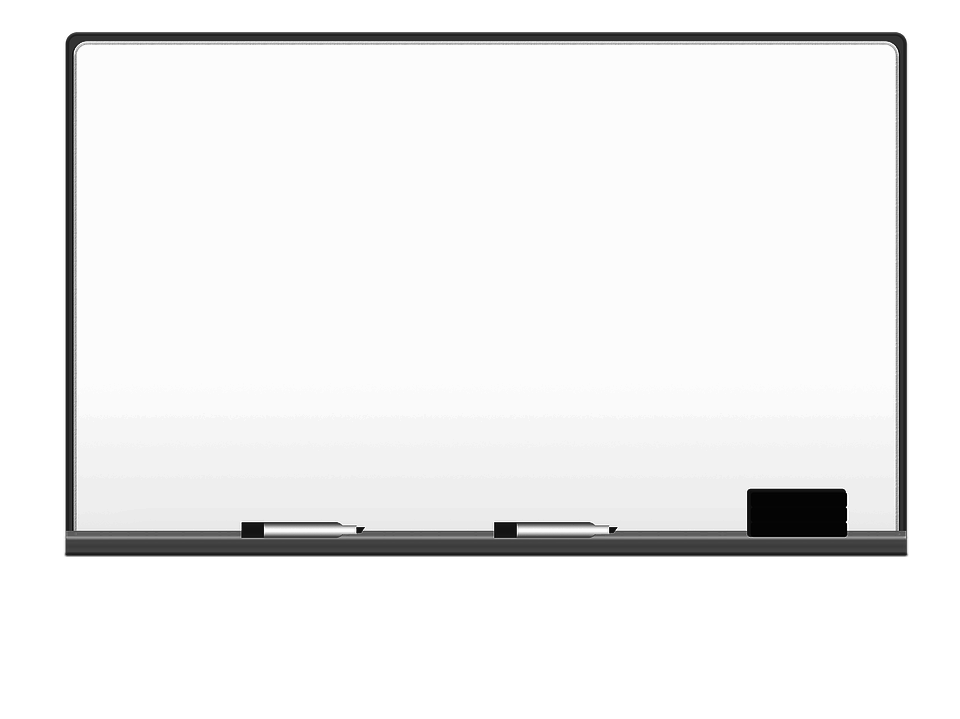 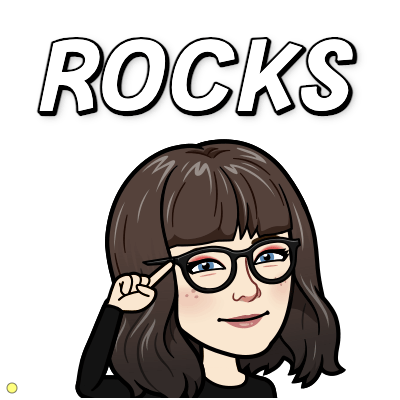 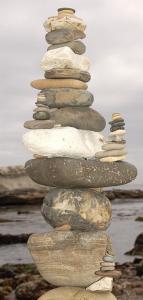 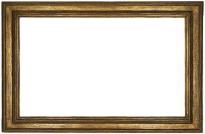 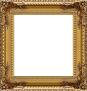 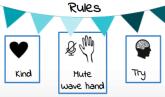 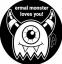 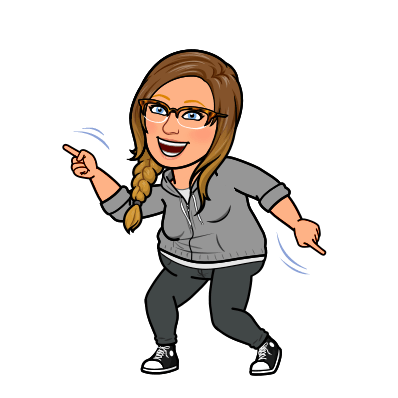 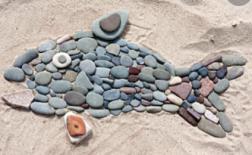 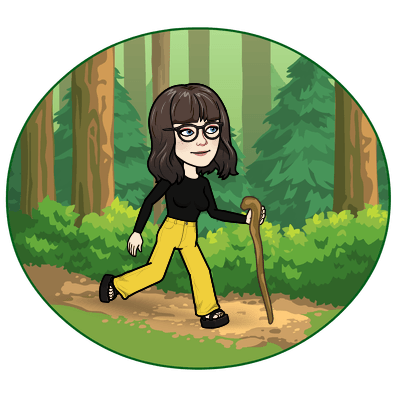 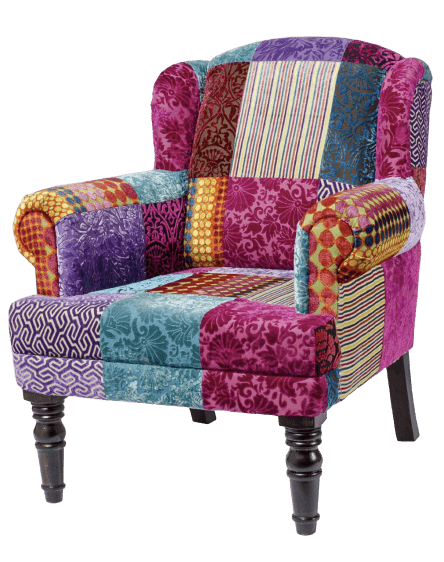 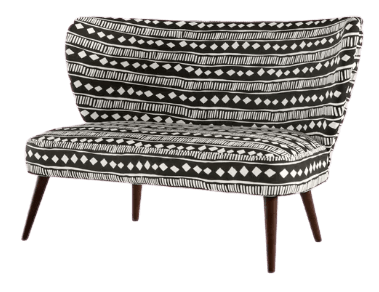 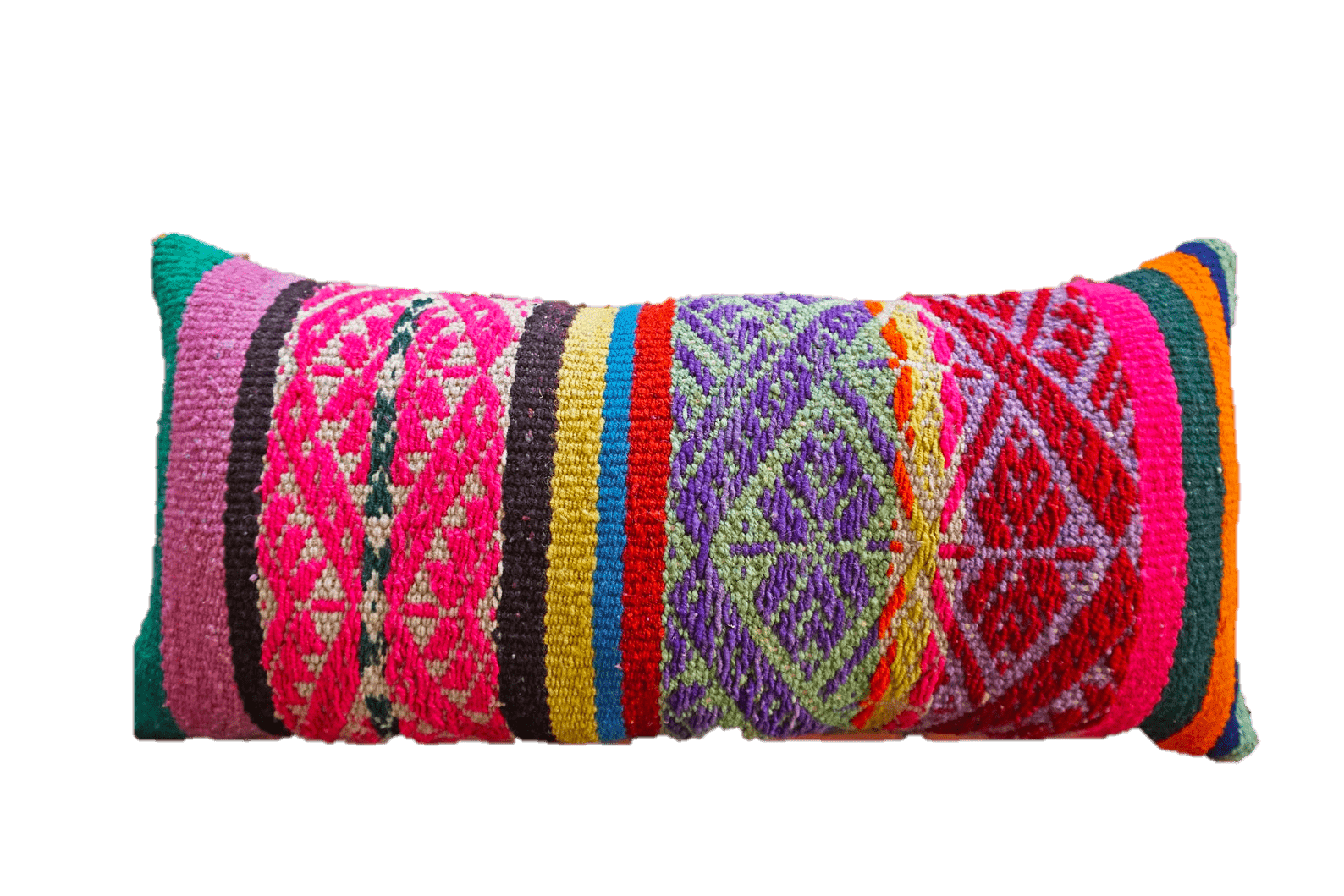 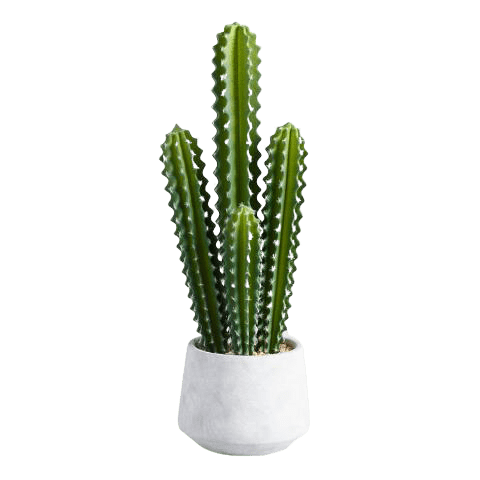 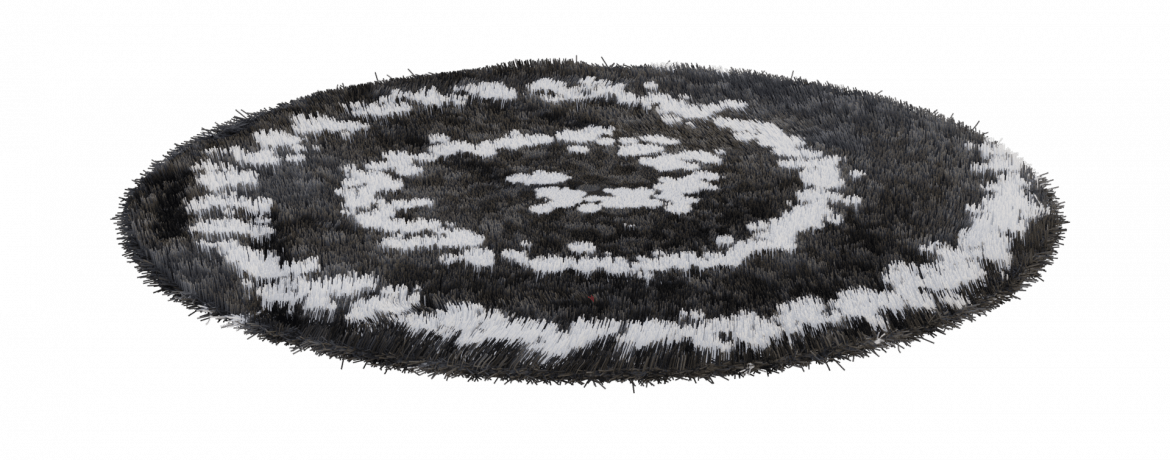 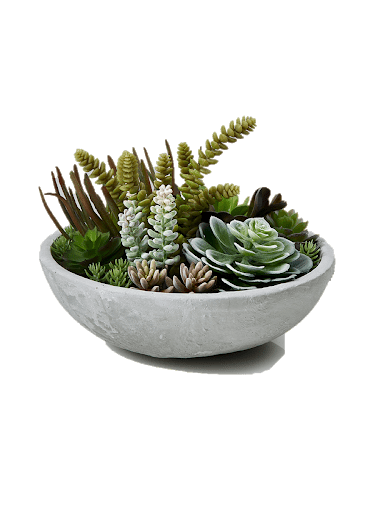 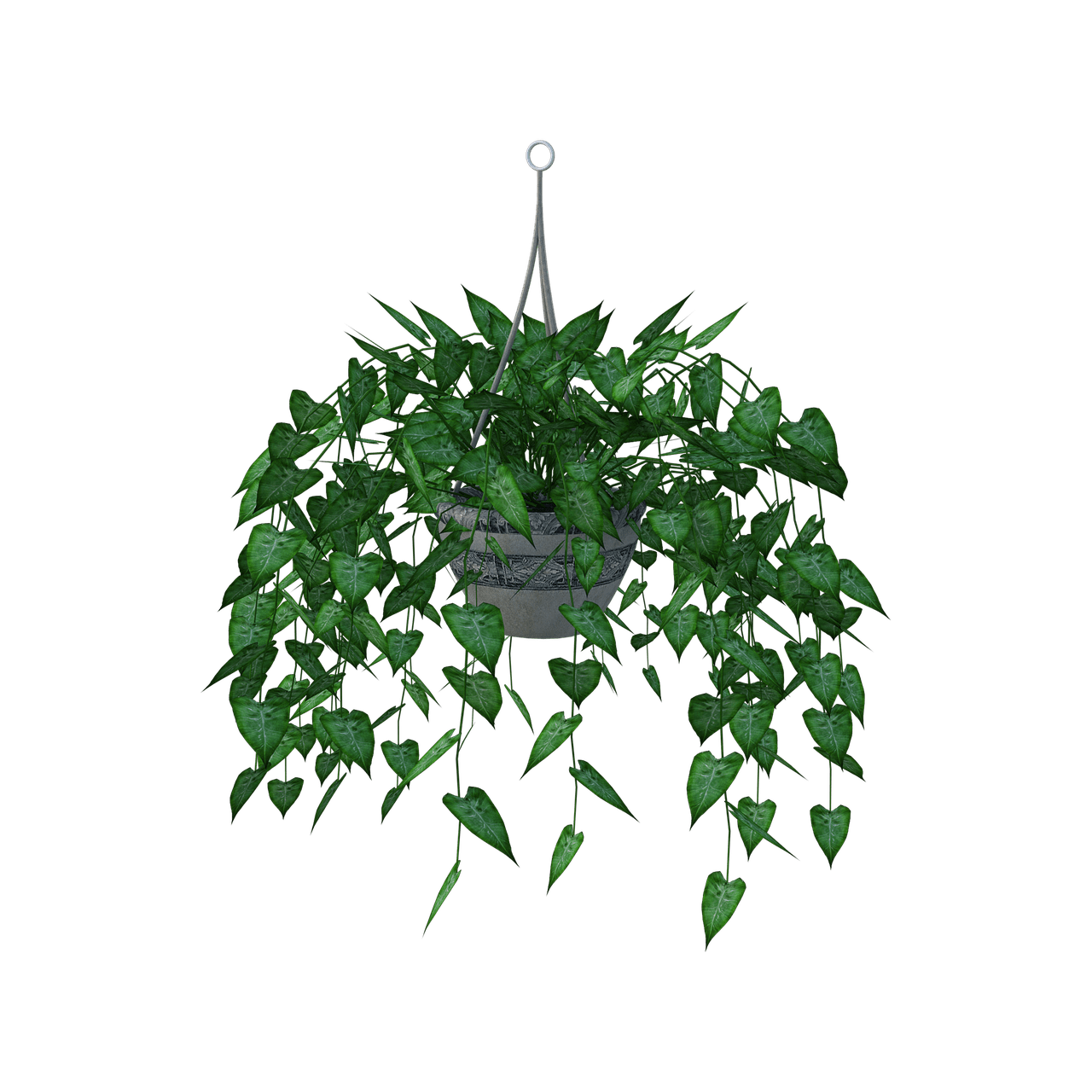 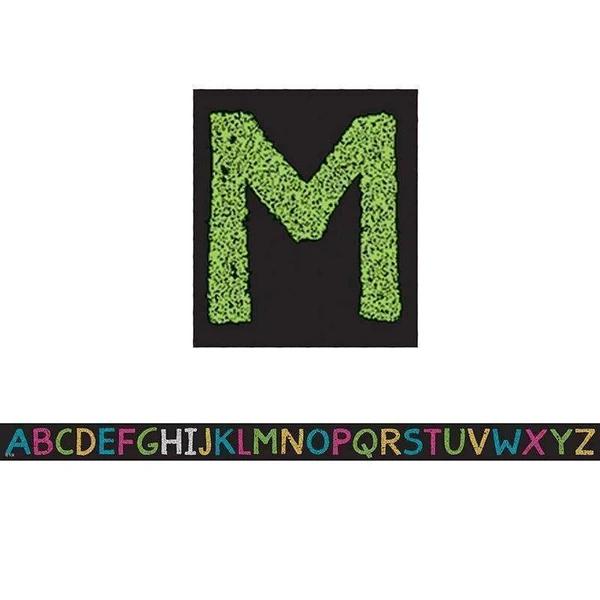 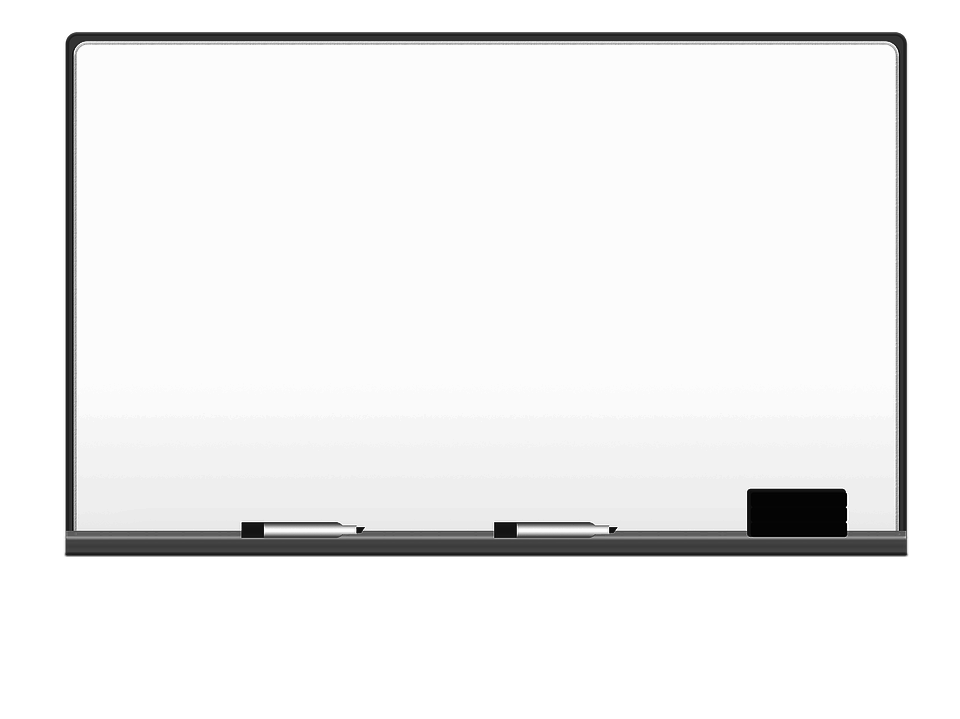 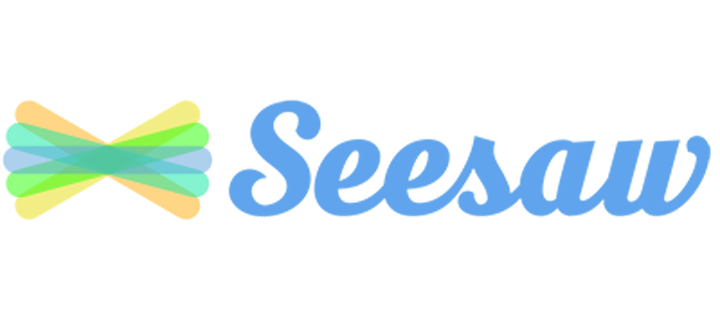 Click for directions
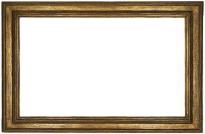 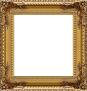 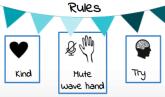 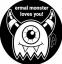 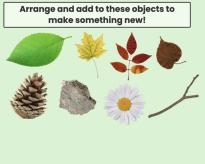 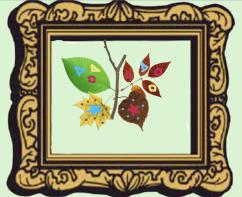 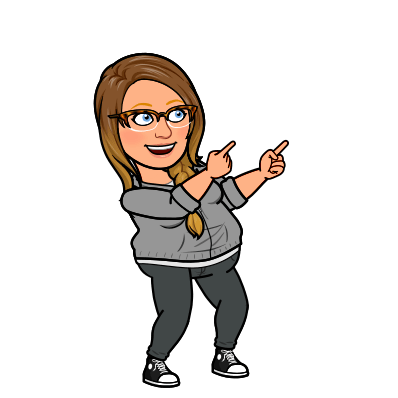 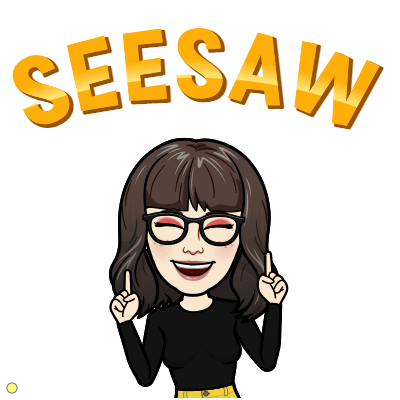 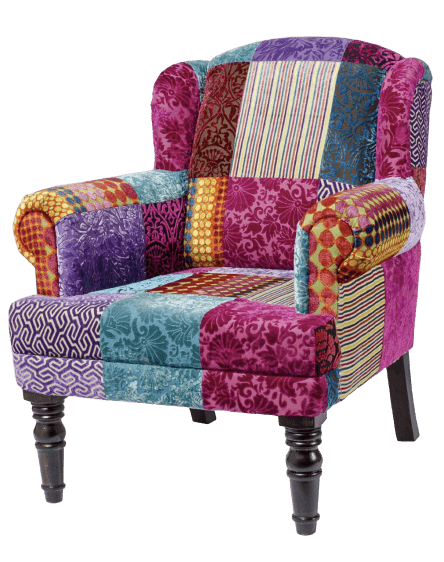 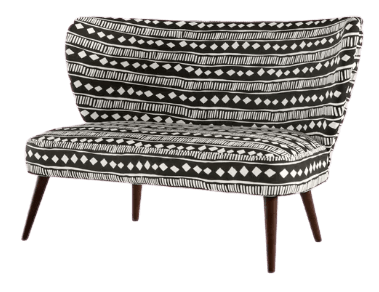 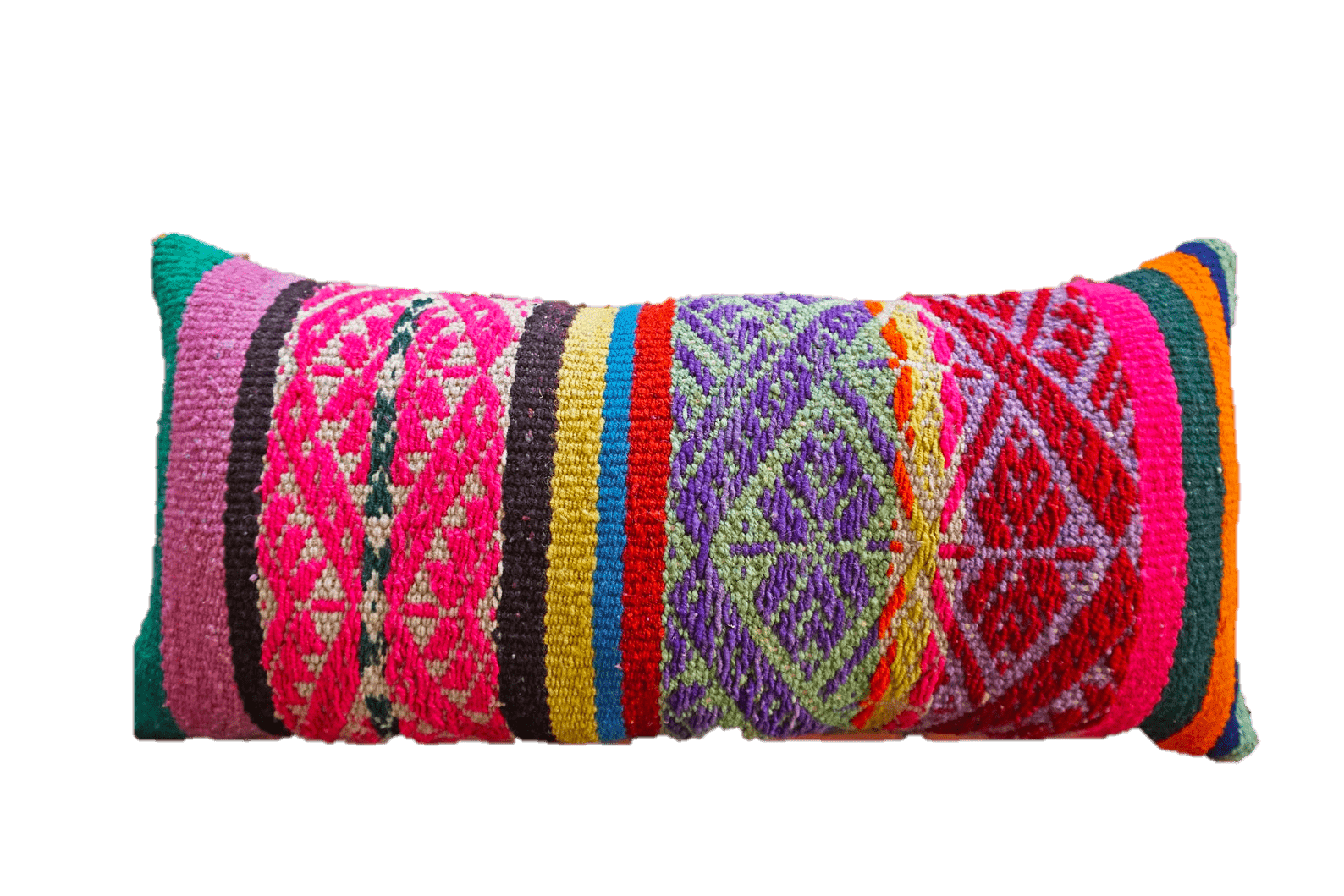 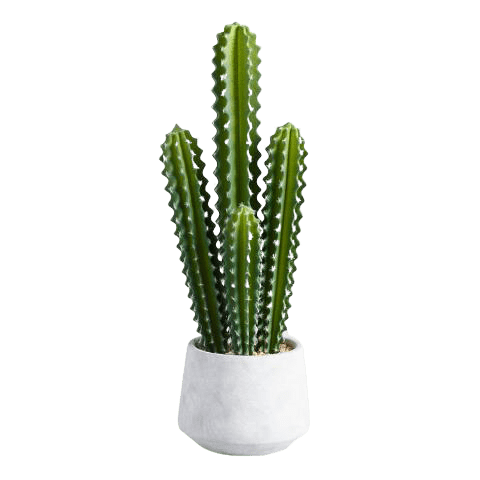 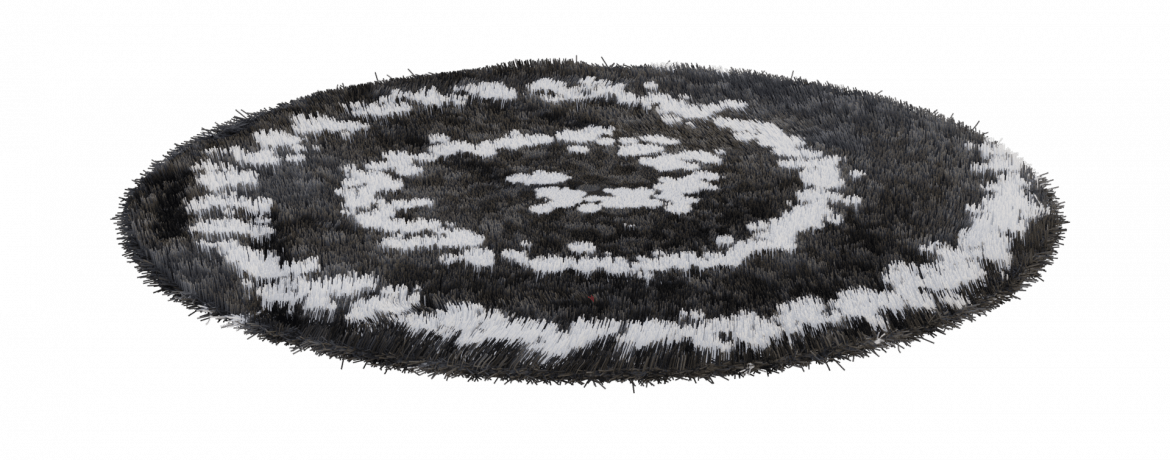 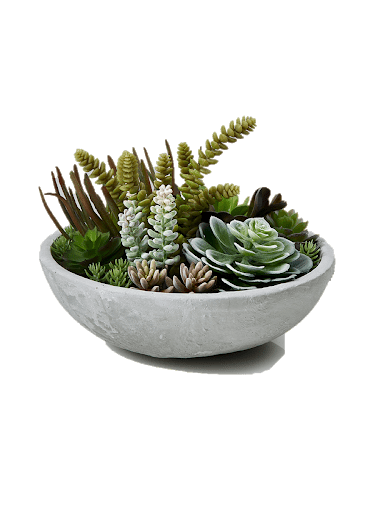 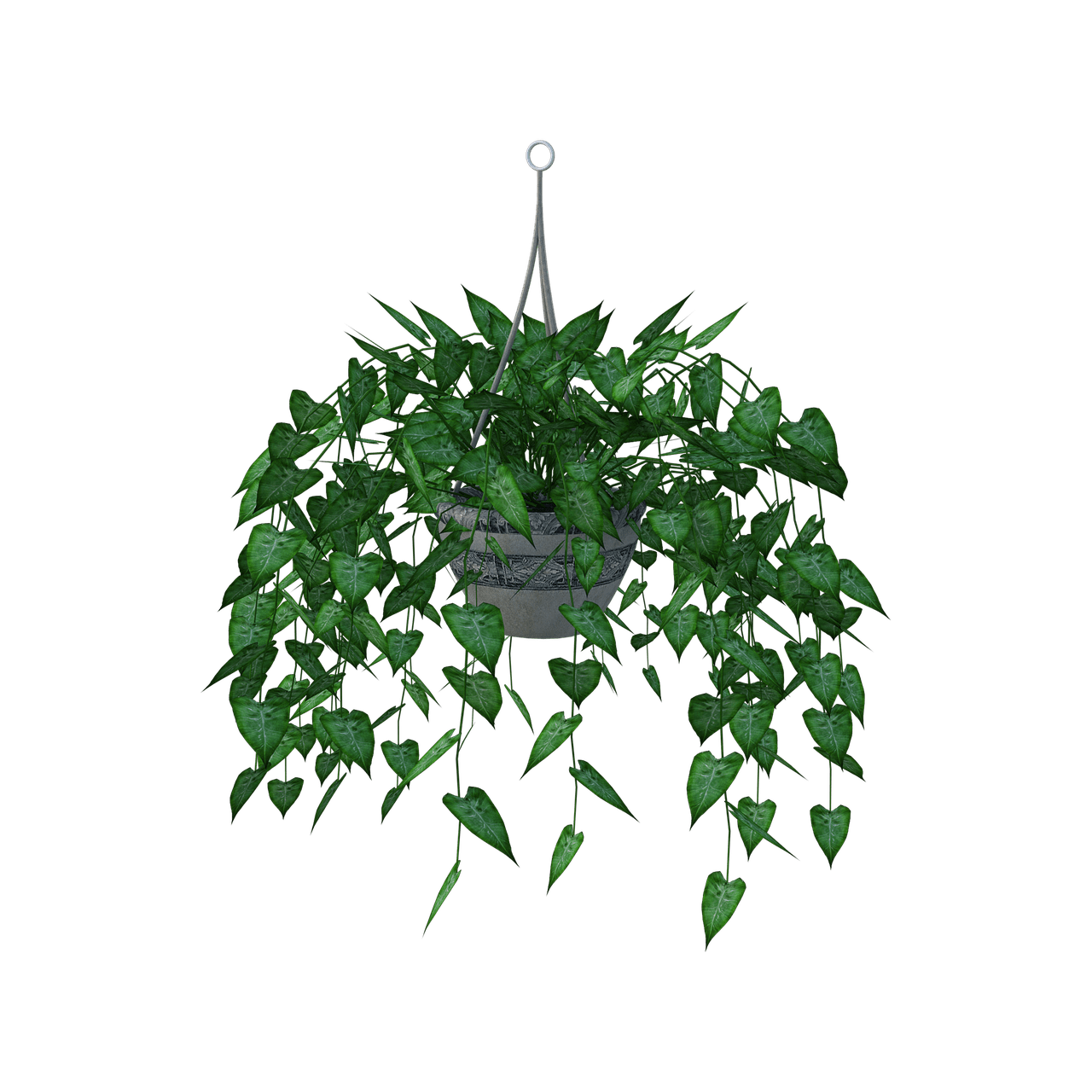 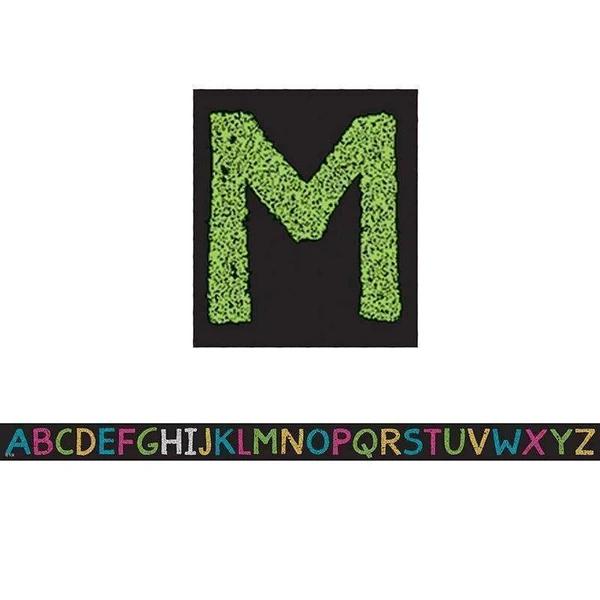 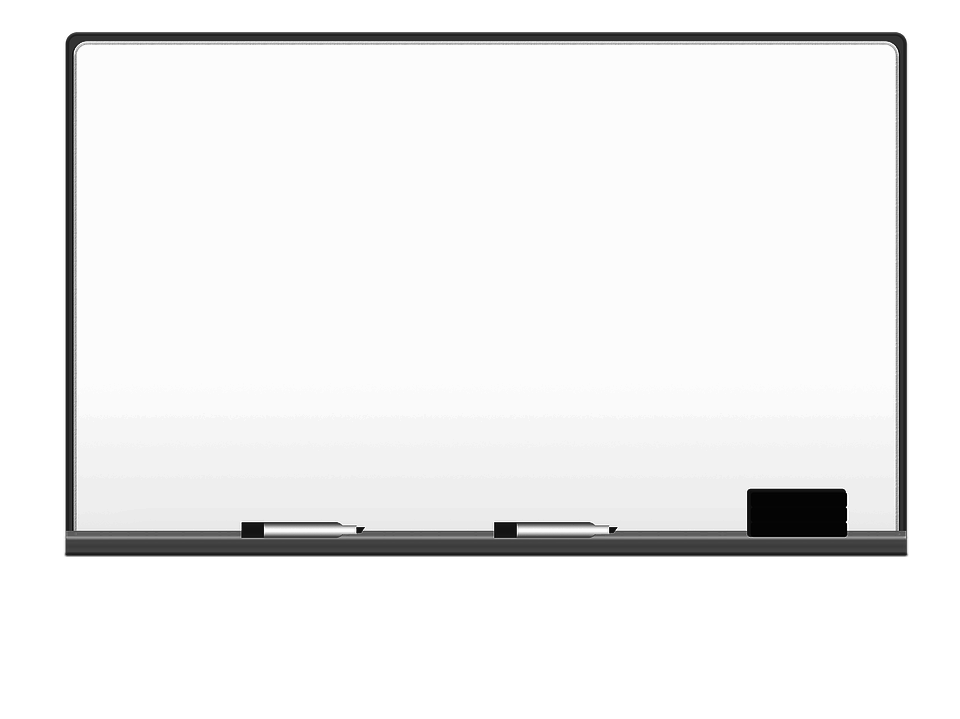 Thursday
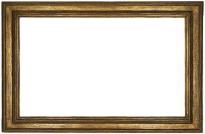 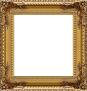 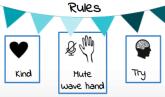 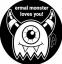 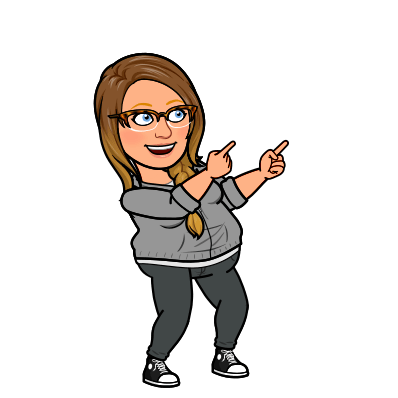 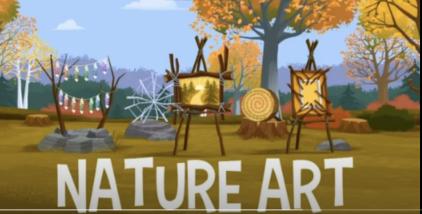 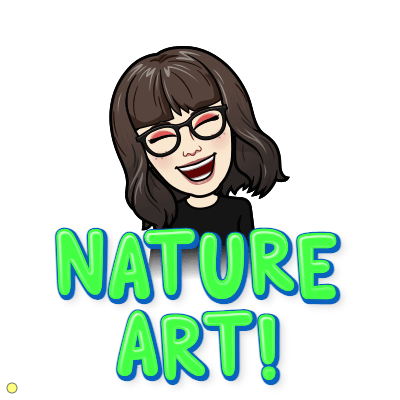 Click to watch
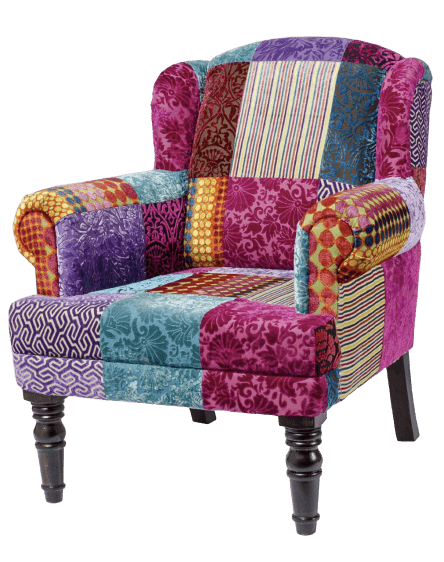 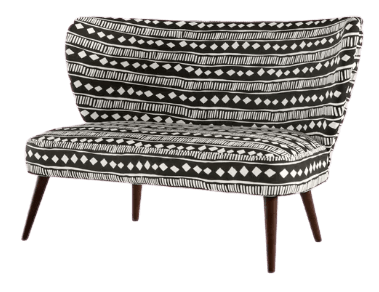 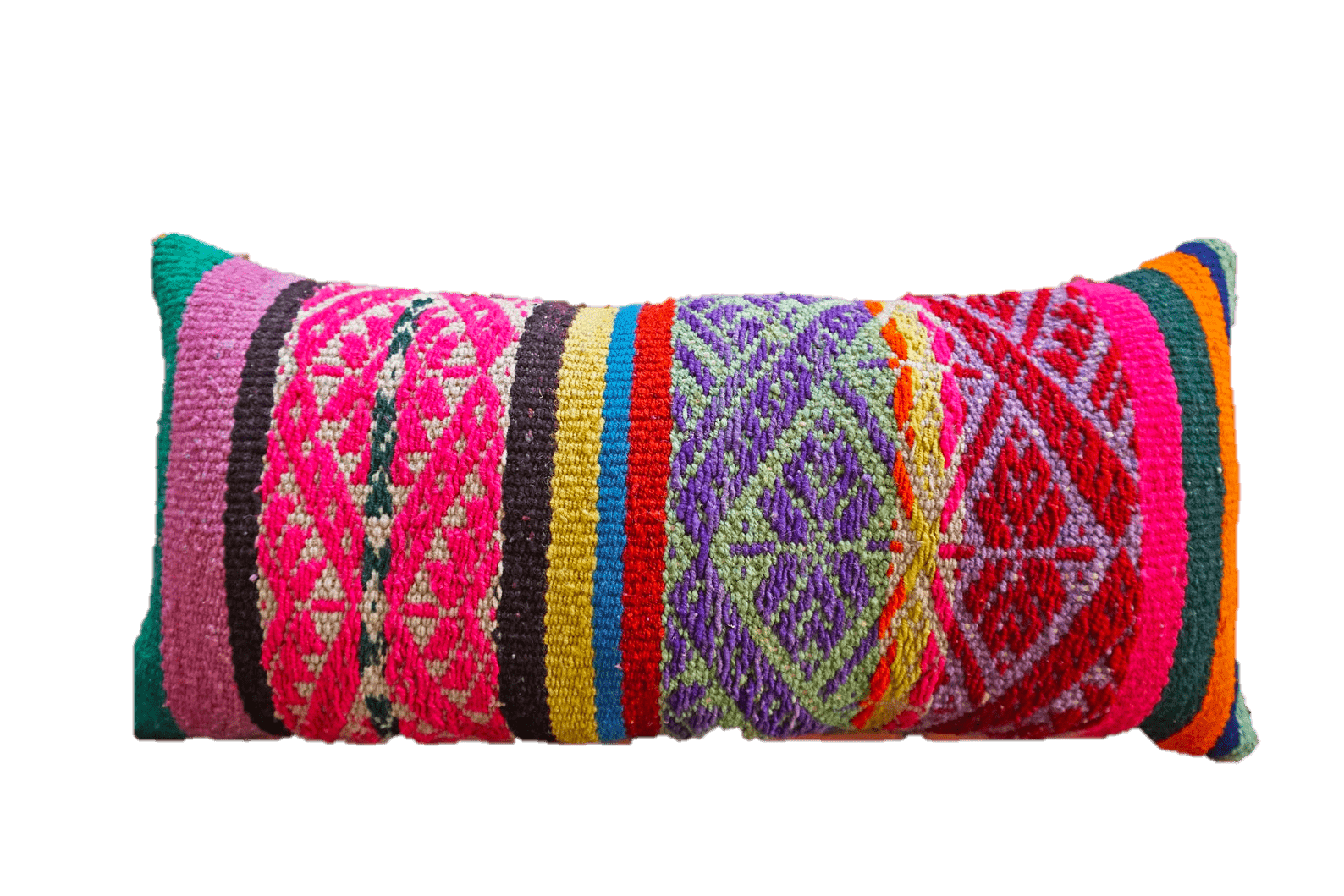 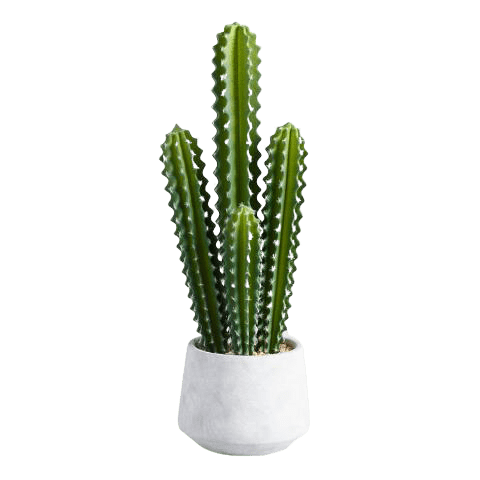 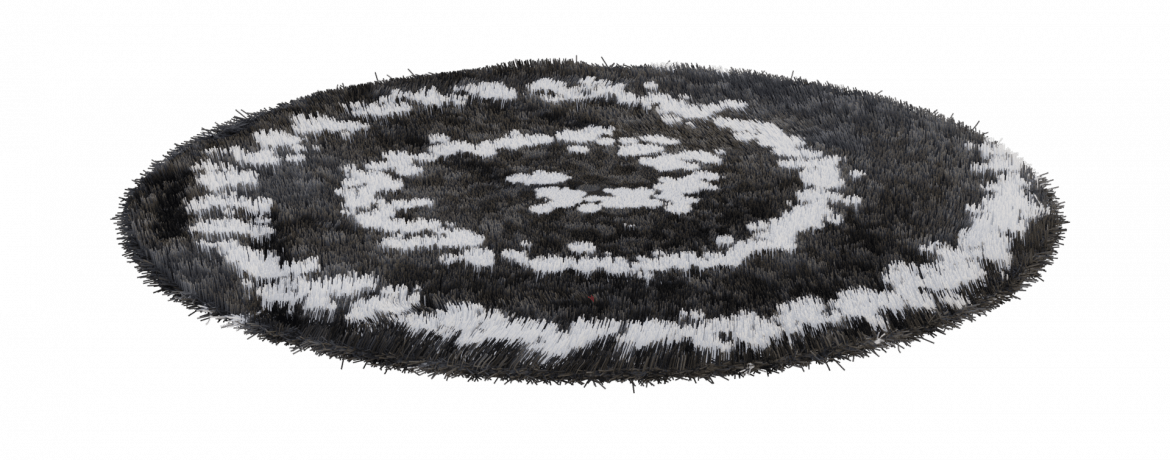 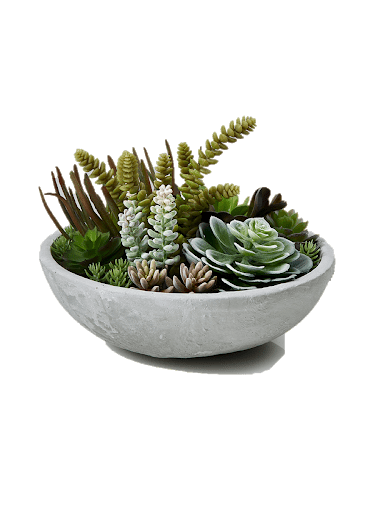 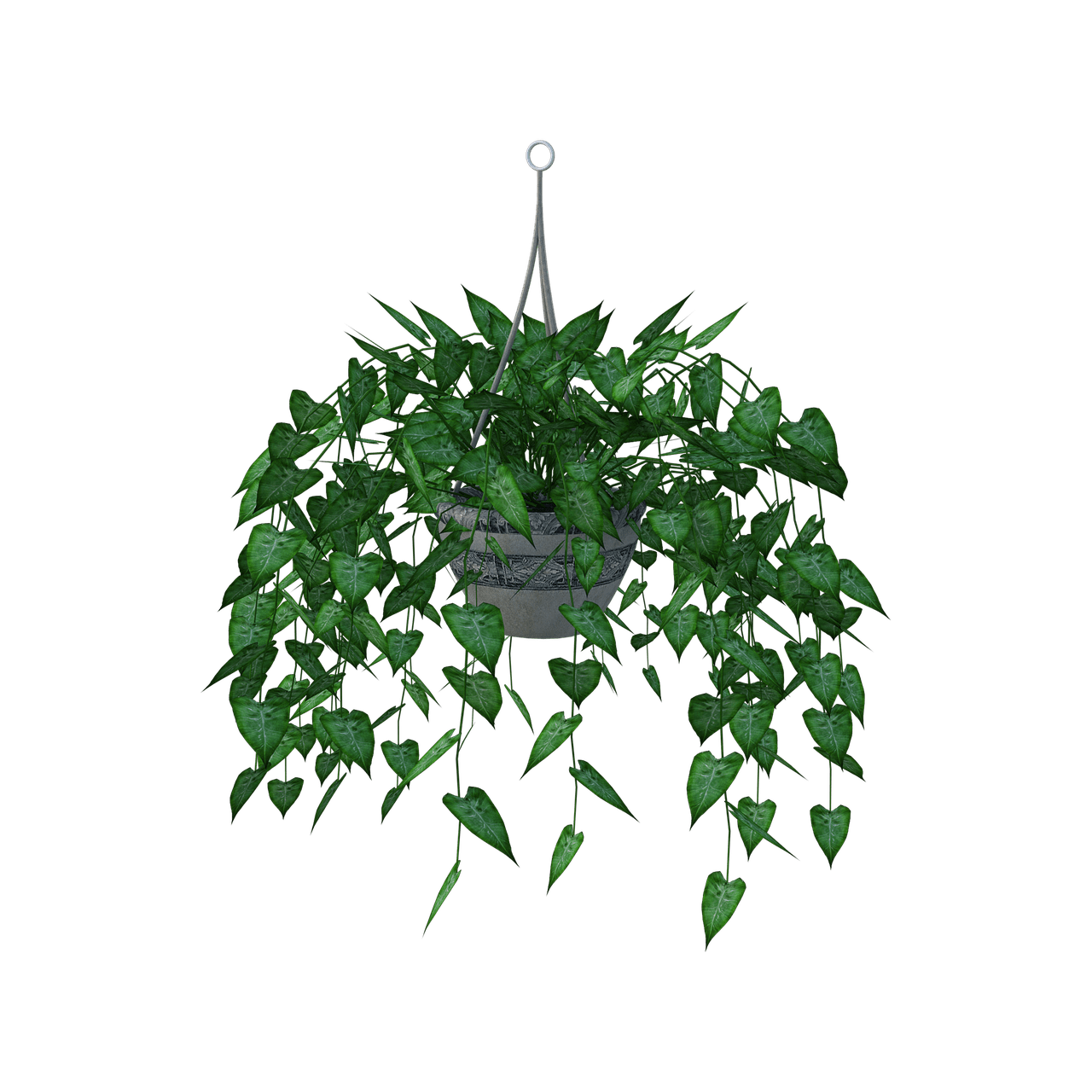 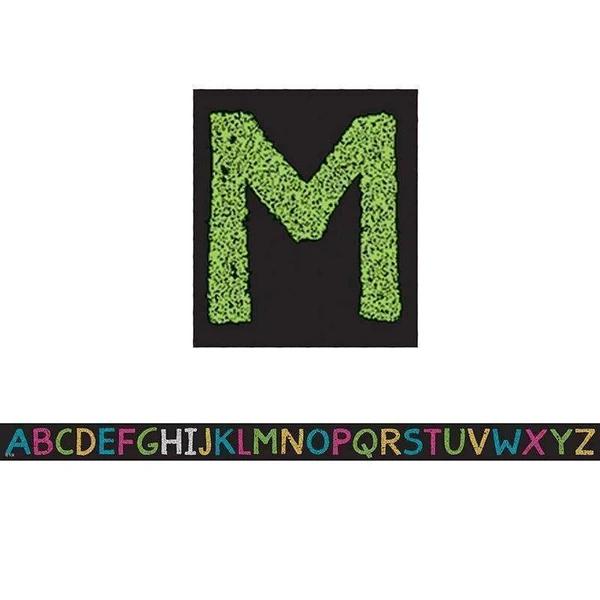 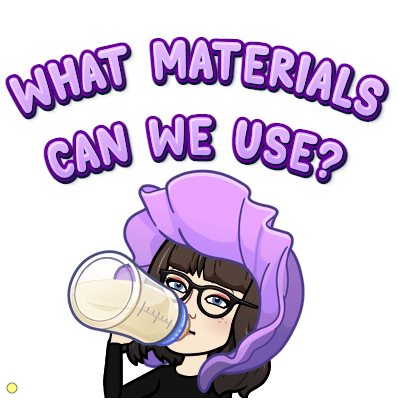 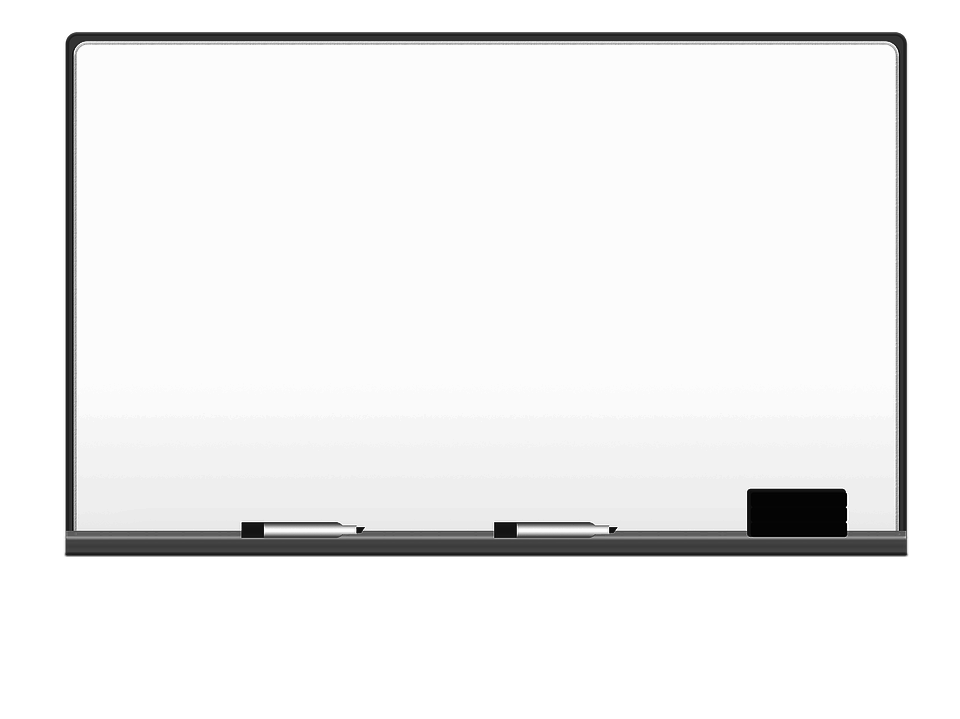 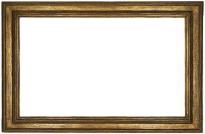 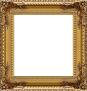 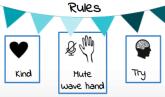 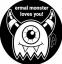 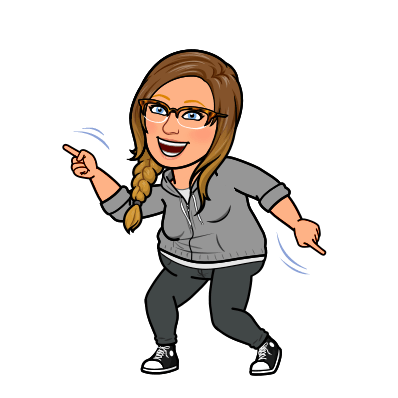 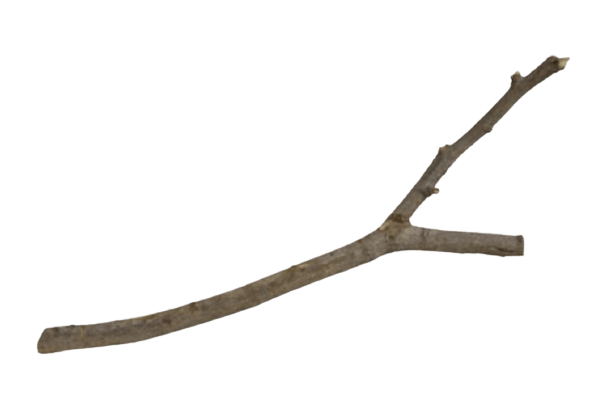 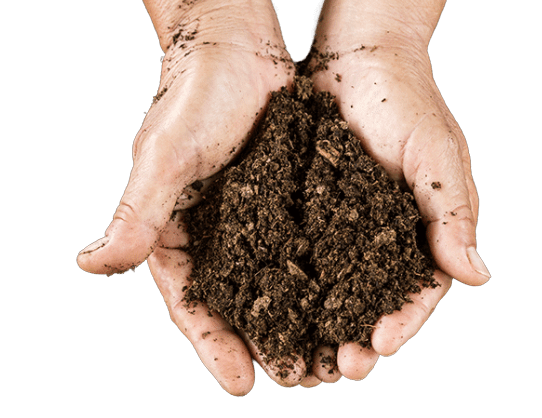 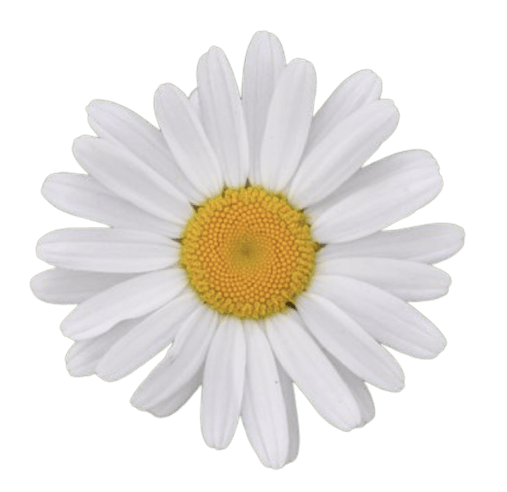 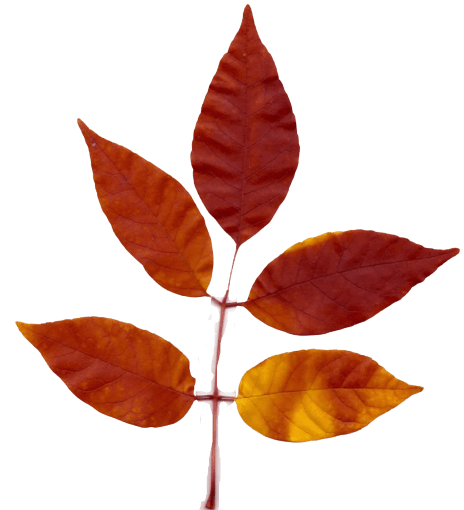 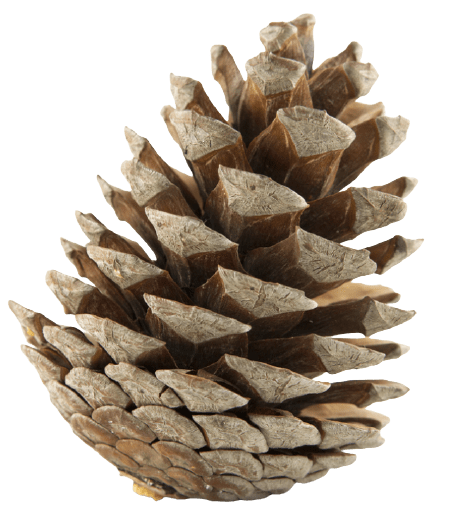 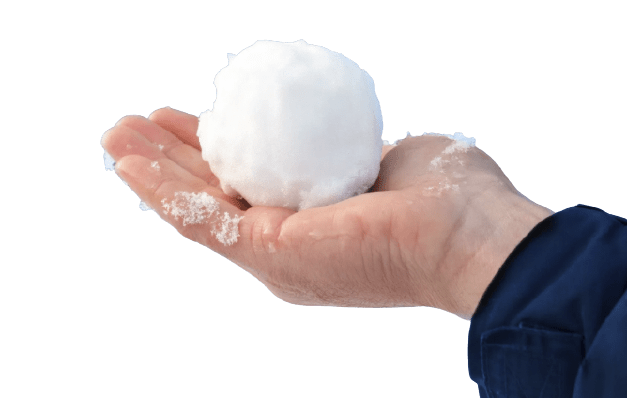 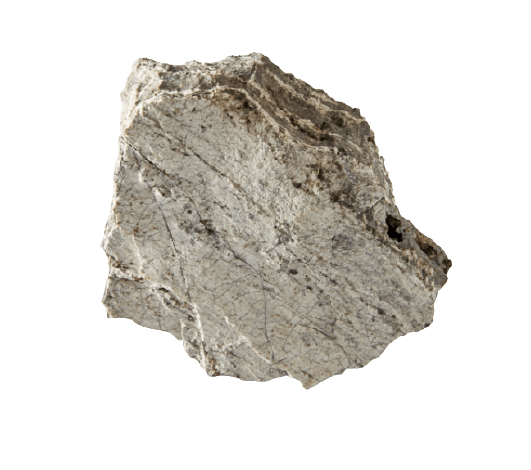 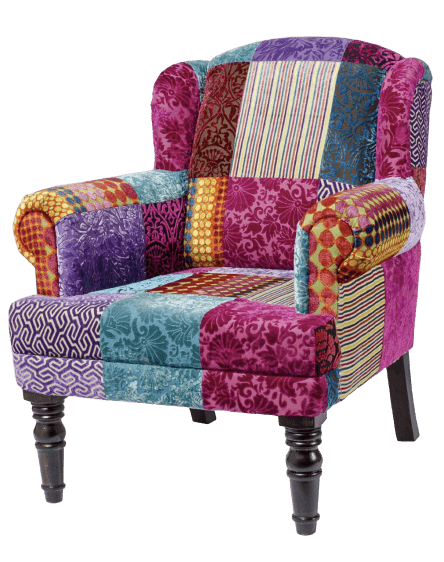 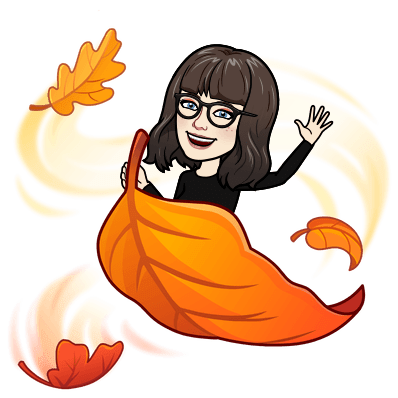 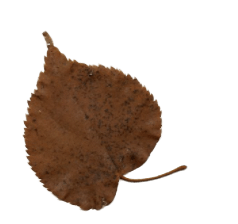 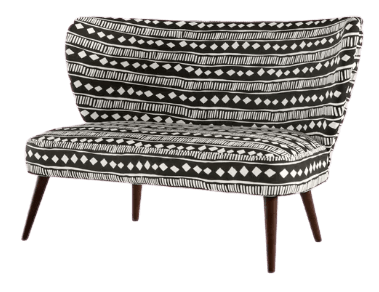 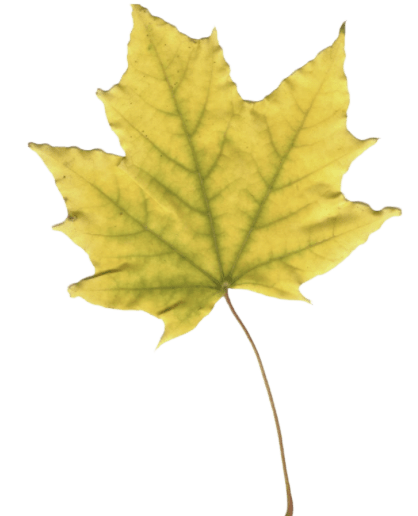 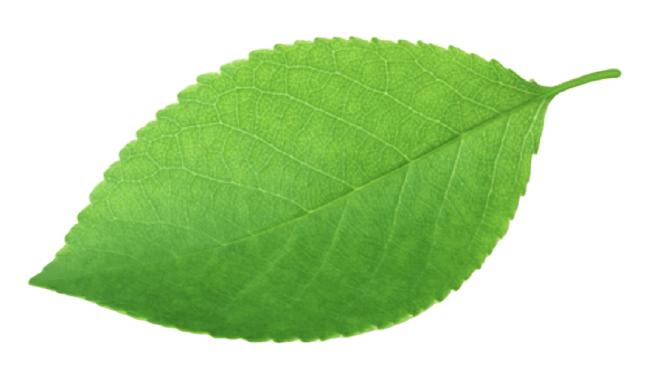 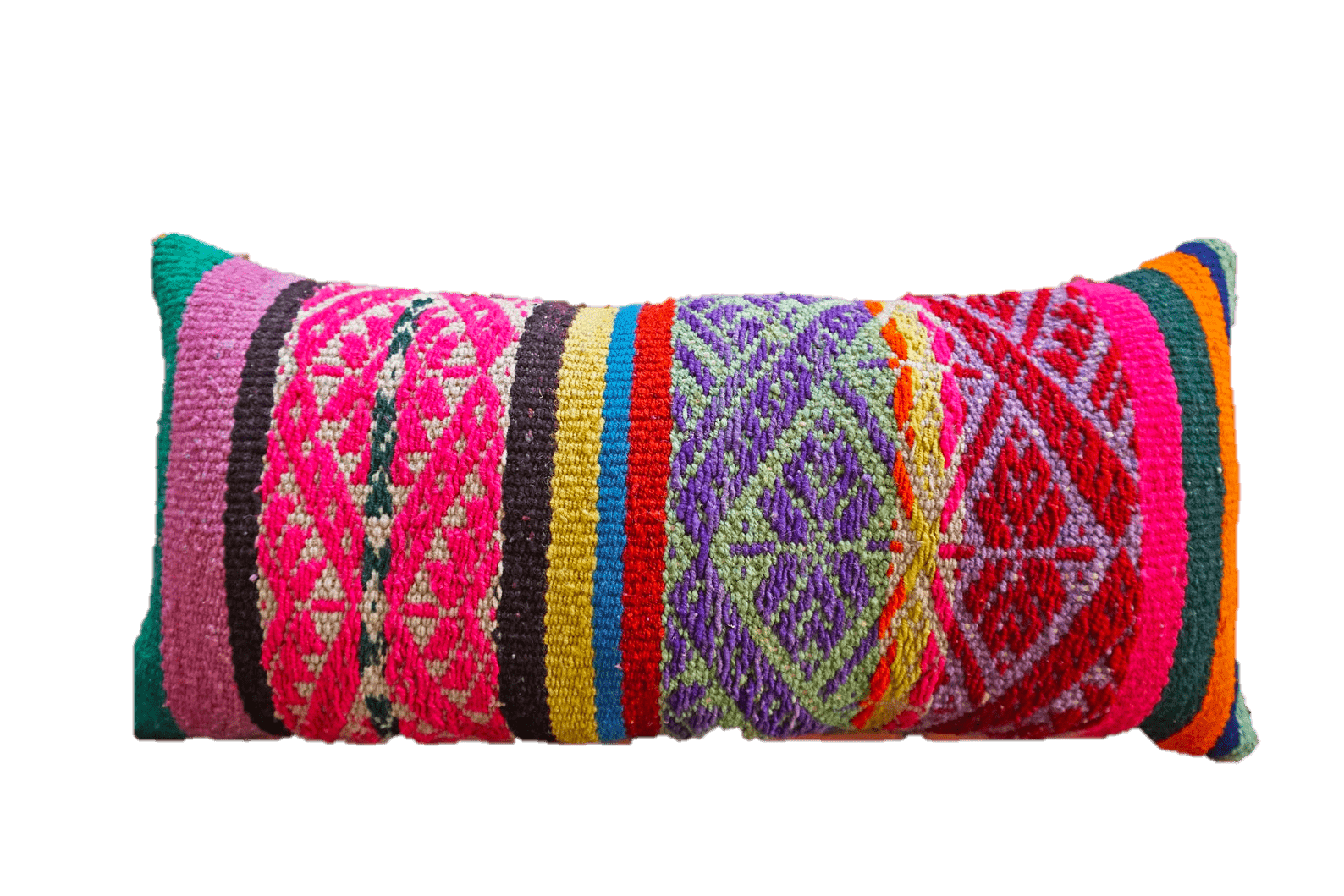 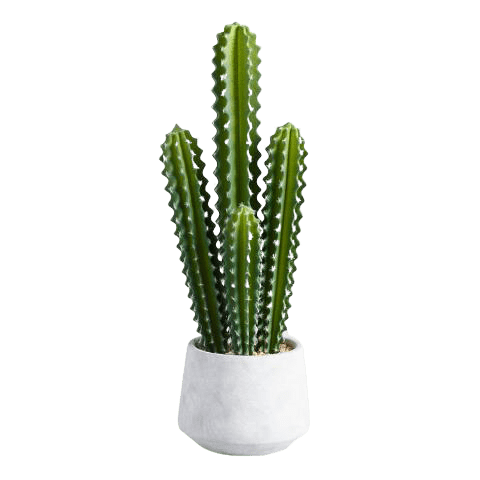 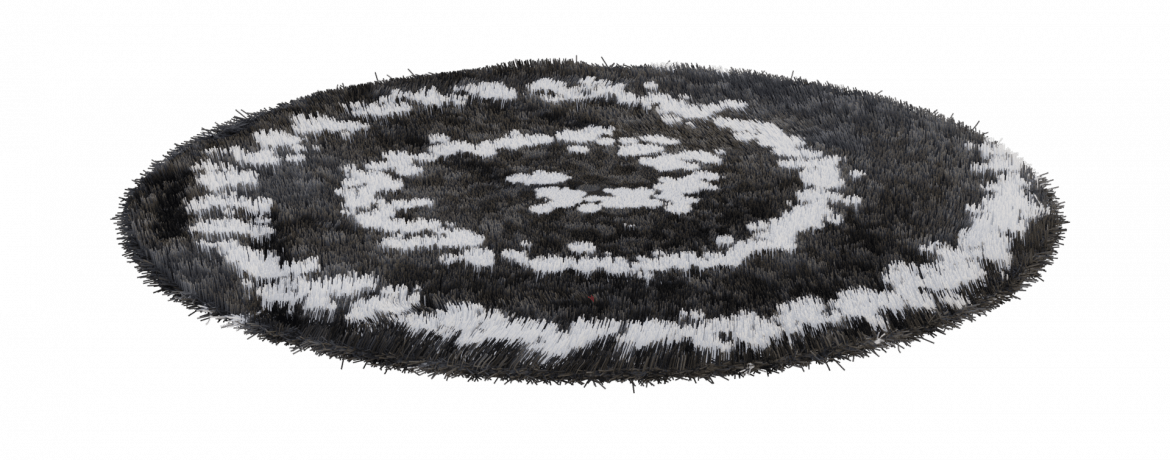 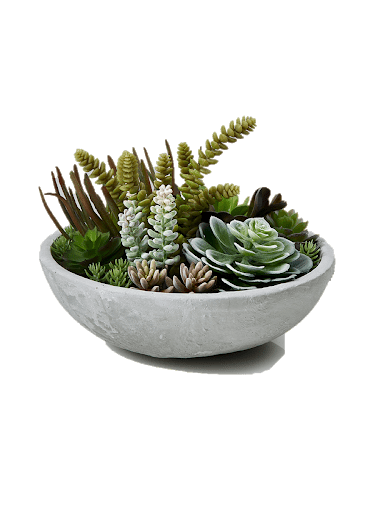 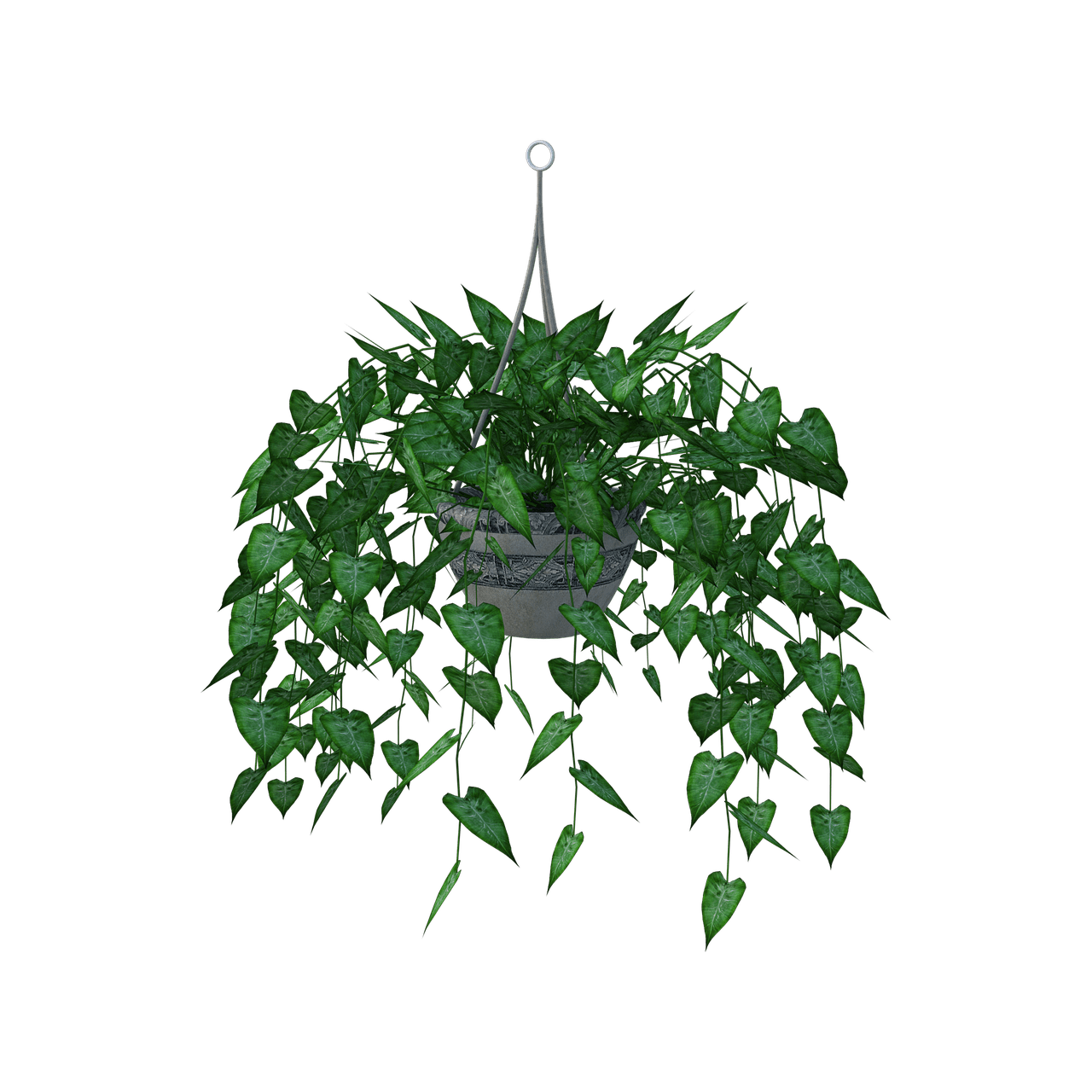 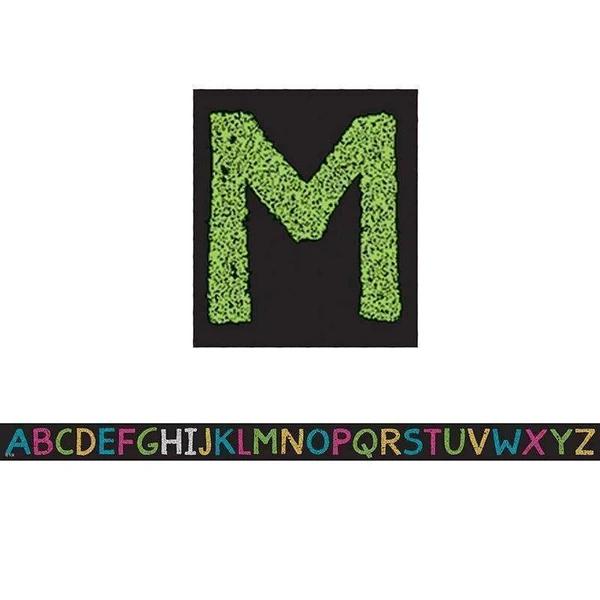 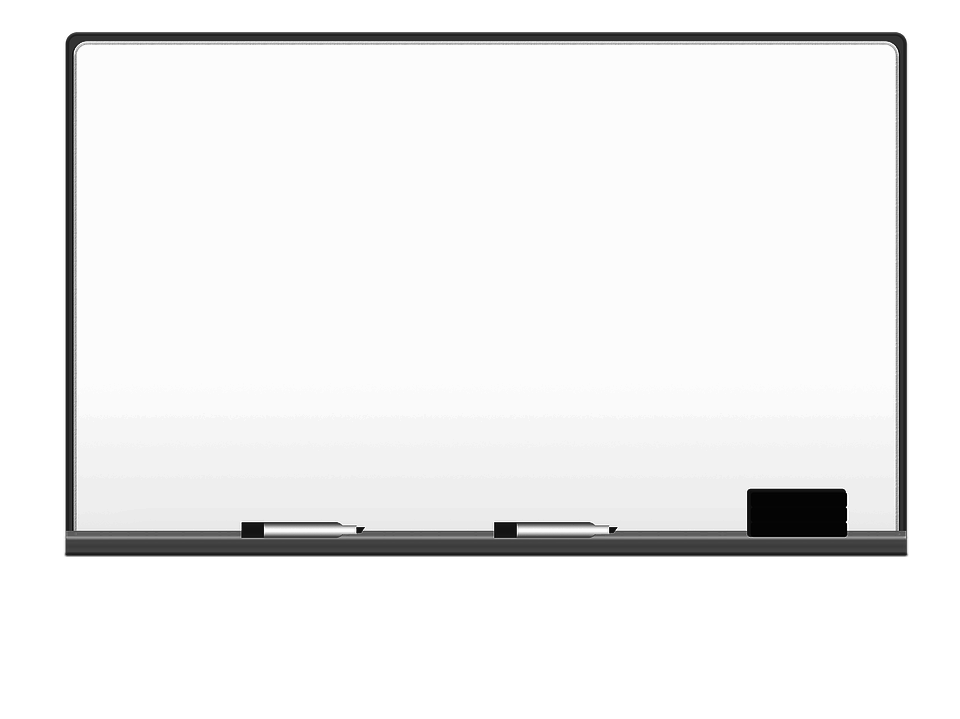 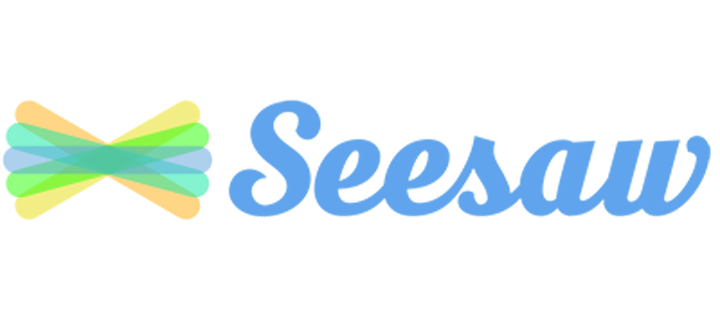 Click for directions
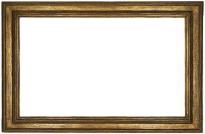 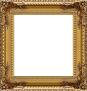 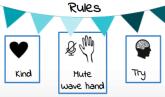 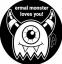 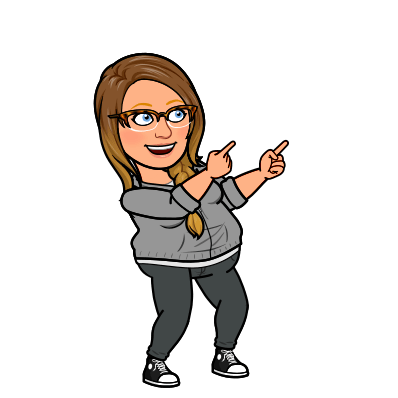 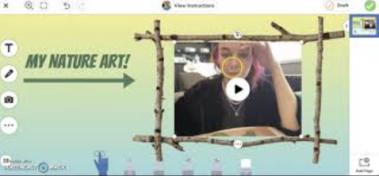 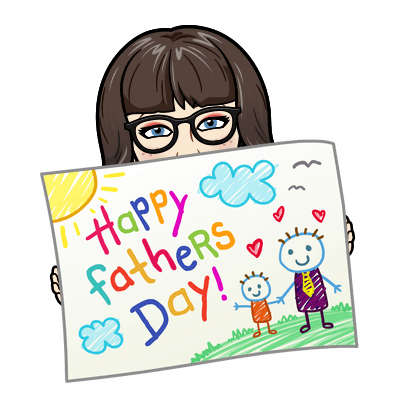 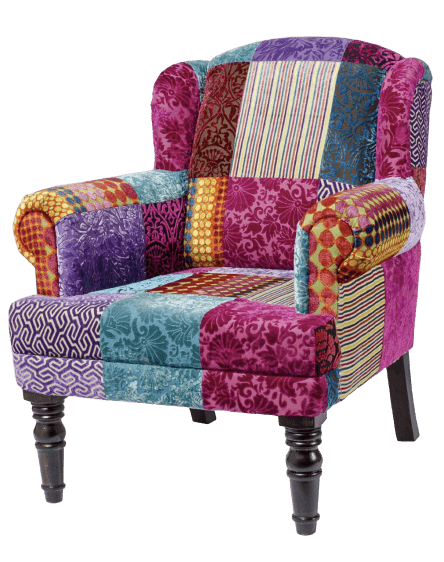 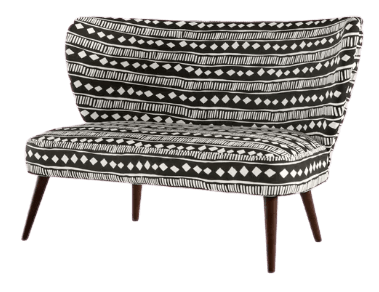 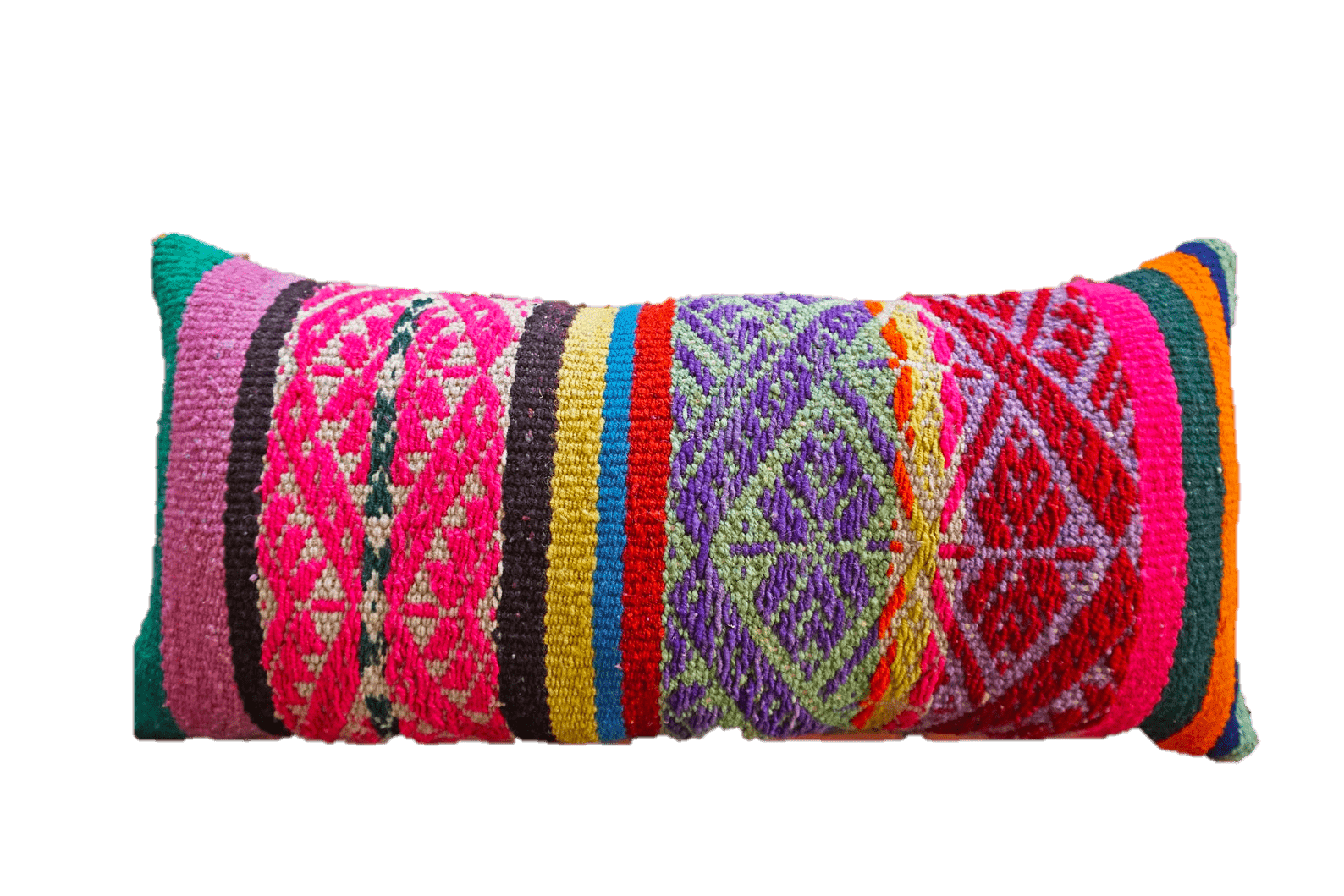 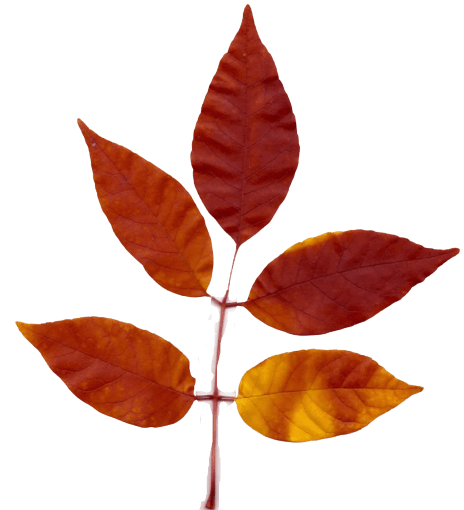 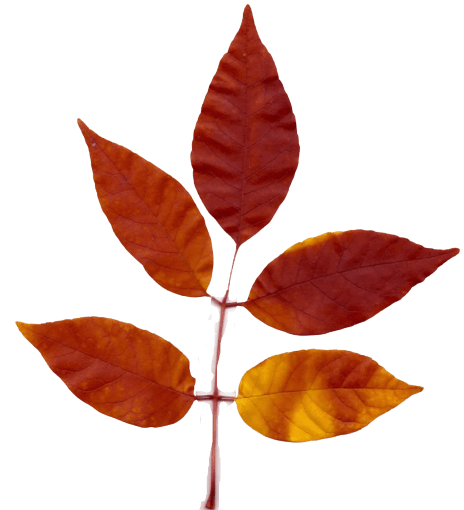 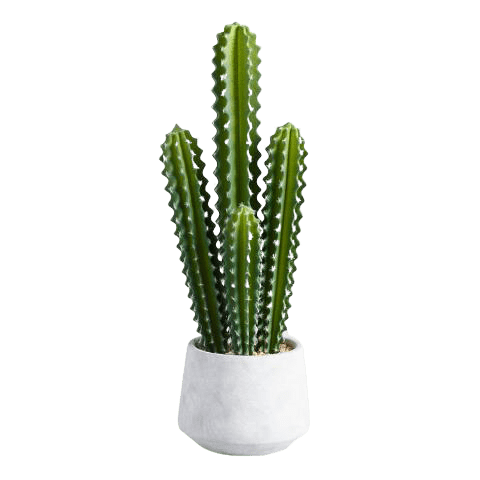 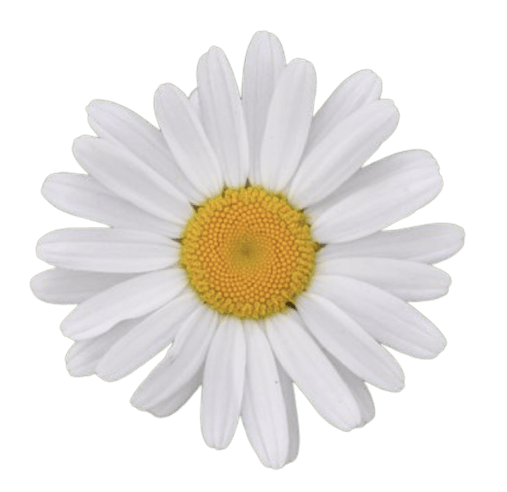 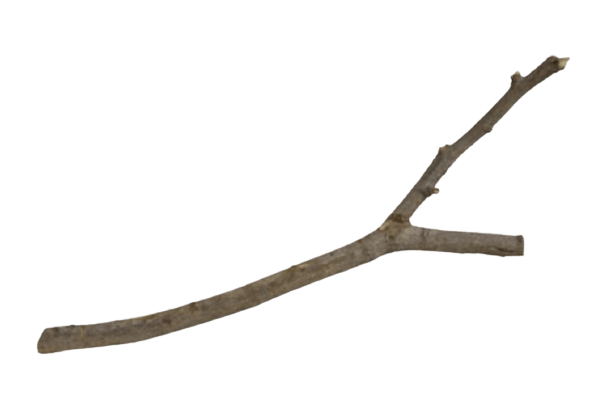 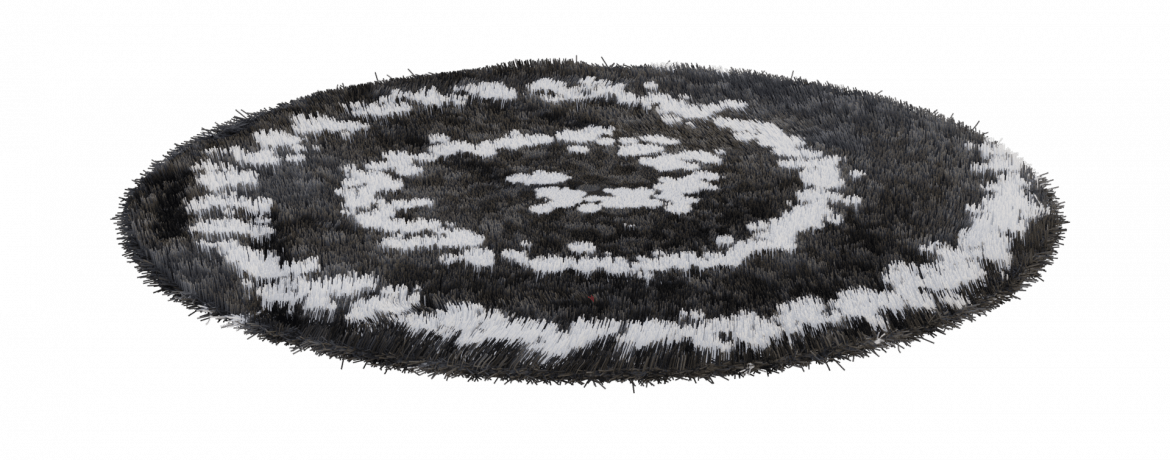 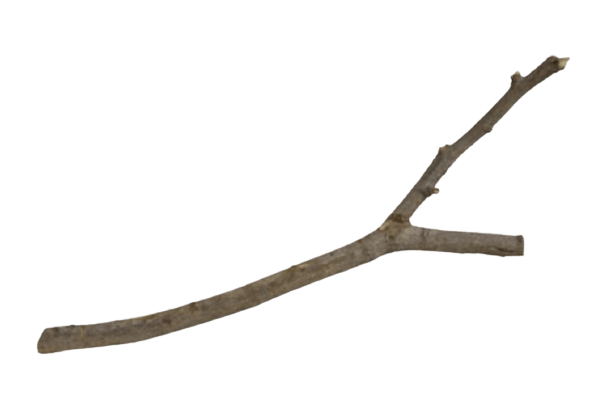 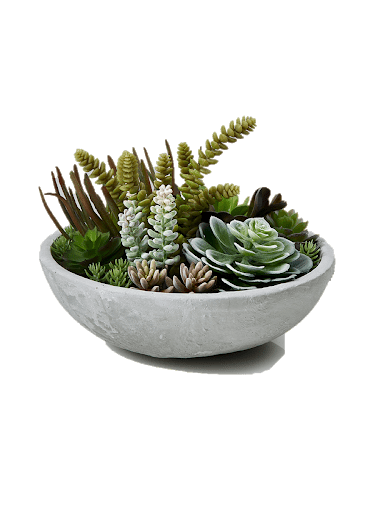